بسم الله الرحمن الرحيم
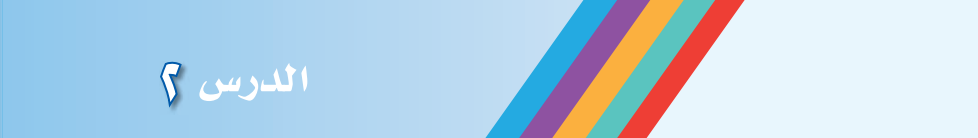 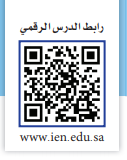 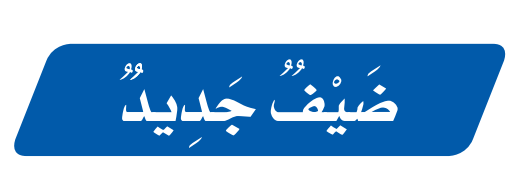 أ . منى القحطاني .      أ. حصة القرني
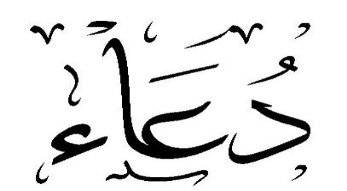 بسم الله والحمد الله والصلاة والسلام 
على نبينا محمد صلى الله عليه وسلم
اللهم افتح على قلوبنا 
اللهم يا معلم إبراهيم علمنا 
و يا مفهم سليمان فهمنا وعلمنا ما جهلنا 
وانفعنا بما علمتنا وزدنا علما
 اللهم افتح لنا فتحًا مبينًا.
القواعد الصفية
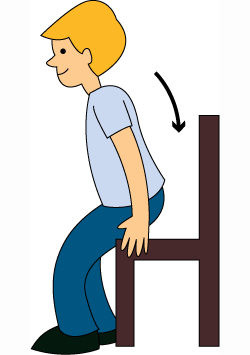 * الجلوس بطريقة صحيحة والتوجه بالنظر للمعلمة
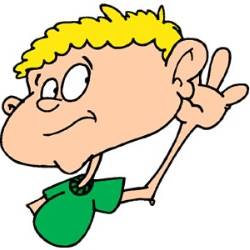 * نستمع ونصغي بانتباه
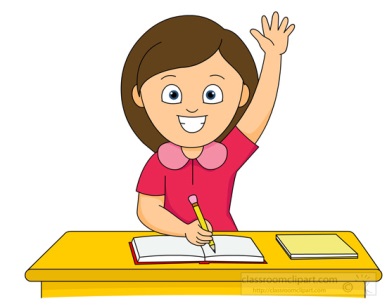 * نستأذن قبل التحدث وعدم مقاطعة المتحدث
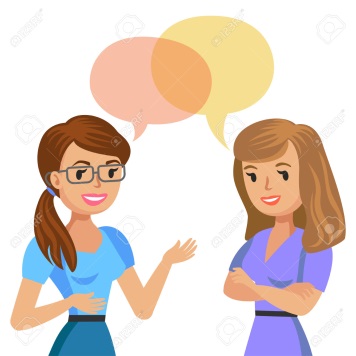 * نشجع زميلاتنا عند المشاركة
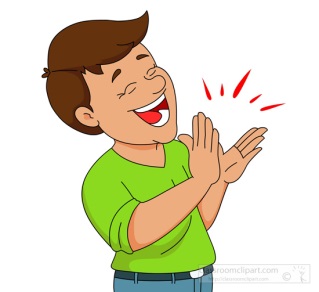 * نخاطب زميلاتنا بأسمائهن
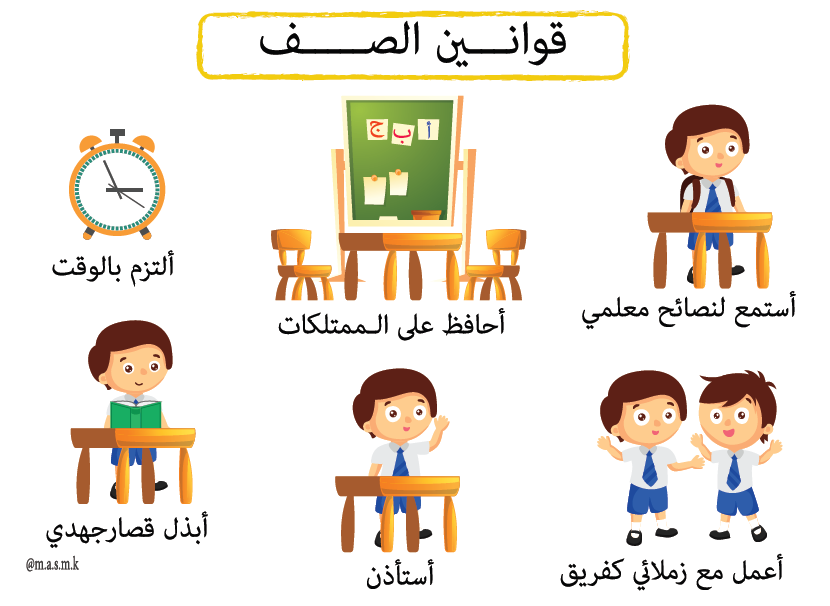 جدول التعلم
المكــون 
النص القرائي(ضيف جديد).
الهدف 
 1 - قراءة النص قراءة صحيحة مسترسلة .
2-  تلوين الصوت وفق مقتضيات الـمعنى .
3- مراعاة علامات الوقف والوصل عند القراءة 
المهـــــارة ( القراءة - التحدث )
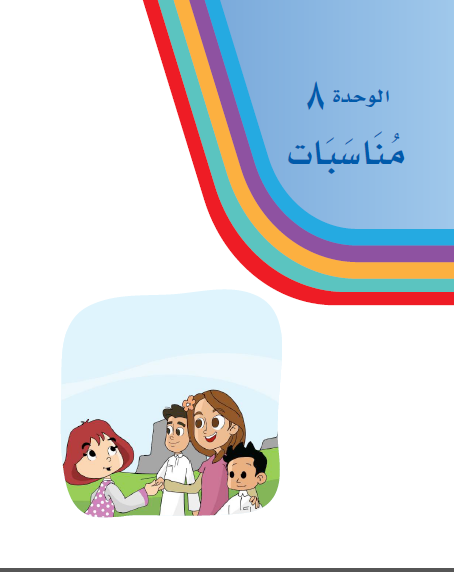 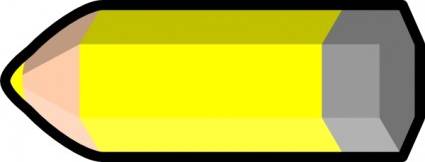 بطاقة دخول
كم وحدة درسنا ؟
ما مجال الوحدة التي ندرسها الآن؟
كم رقم الوحدة التي ندرسها ؟
ما لون غلاف الوحدة  ؟
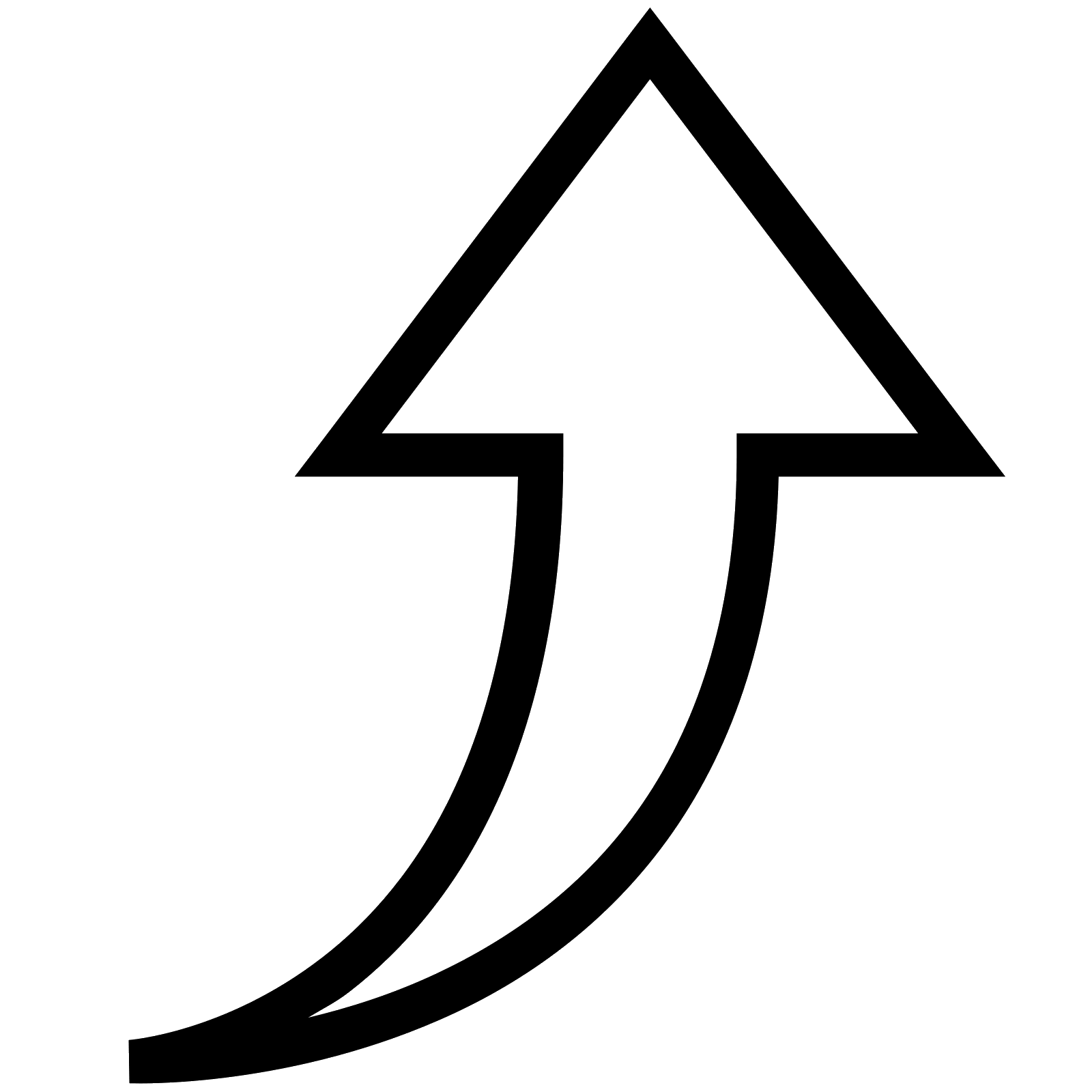 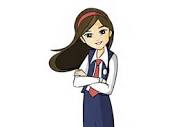 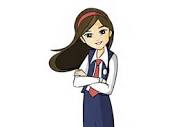 طالبة تسأل طالبة
استراتيجية التعلم باللعب – البطاقات التعليمية التفاعلية
2
1
الْمَقْصِف
3
4
أَبِيهِ
رَمَضَان
الْمَدْرَسَة
7
الْمَقْصِف
أَبِيهِ
رَمَضَان
8
6
5
الْمَدْرَسَة
لعبة الذاكرة  : تكشف المعلمة جميع المستطيلات ثم تخفيها وتحاول الطالبة تذكر الكلمات المتشابهة وأرقامها
من خلال مكونات هذه الحصة يتوقع من
 التلميذة تحقيق الأهداف التالية:
الهدف :
 1 - قراءة النص قراءة صحيحة مسترسلة .
2-  تلوين الصوت وفق مقتضيات الـمعنى .
3- مراعاة علامات الوقف والوصل عند القراءة 
 4- معرفة خبرات وقيم جديدة من خلال مضمون النص .
مهارات استراتيجية التدريس التبادلي
الرابعة
الثالثة
الثانية
الأولى
التلخيص
التوضيح
بناء الأسئلة
التنبؤ
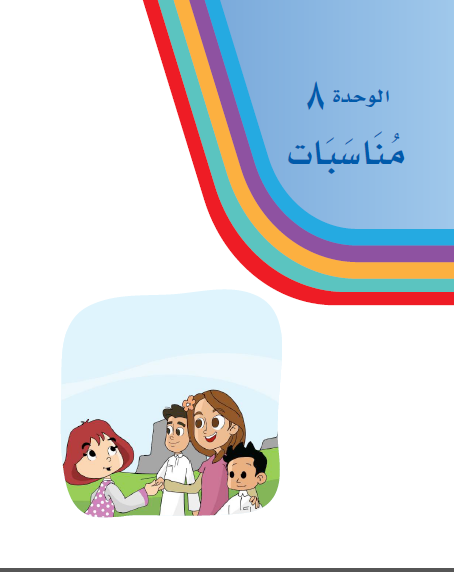 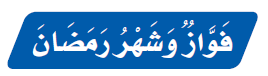 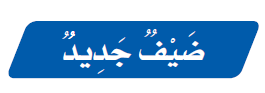 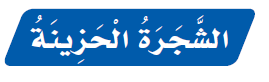 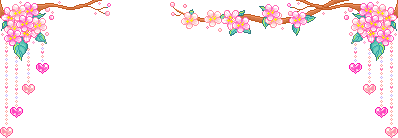 مهارات اللغة العربية
أقرأ
أكتب
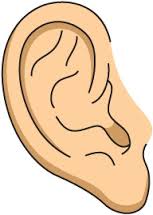 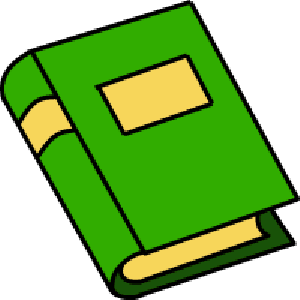 أستمع
أتحدث
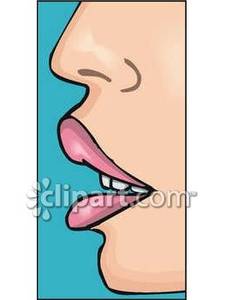 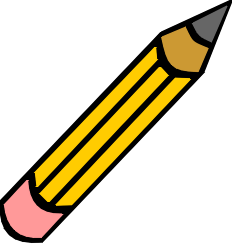 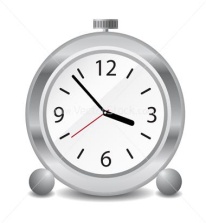 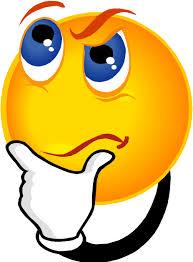 1
التنبؤ
من خلال  الصور  التي سنشاهده الآن أتوقع من هو الضيف الجديد الذي سينضم لأسرة نورة.
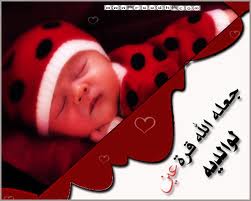 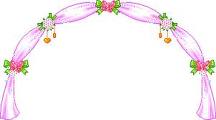 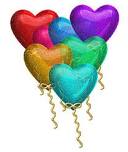 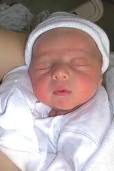 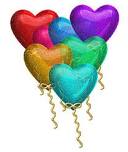 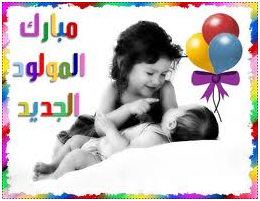 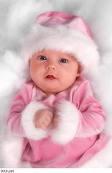 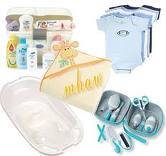 عرض فديو تهنئة بالمولود الجديد
المـجال :  مناسبات
الموضوع : ضيف جديد
الوحدة :  الثامنة
المهارة : التحدث والقراءة
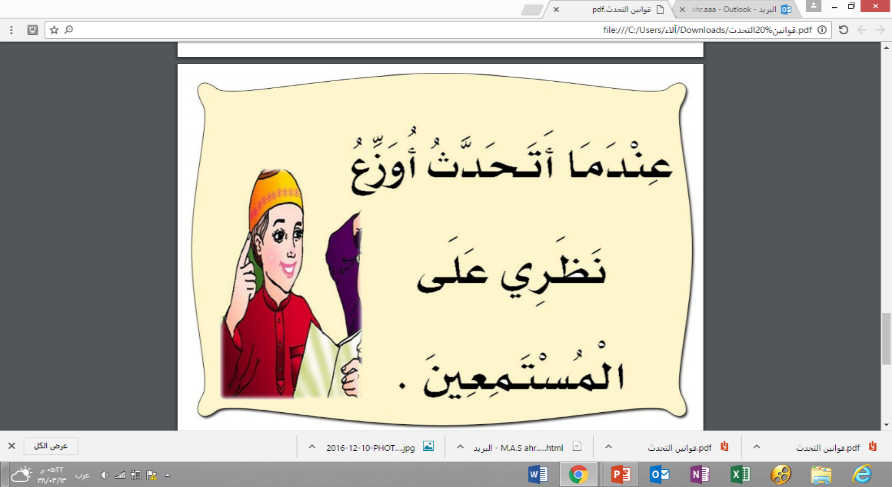 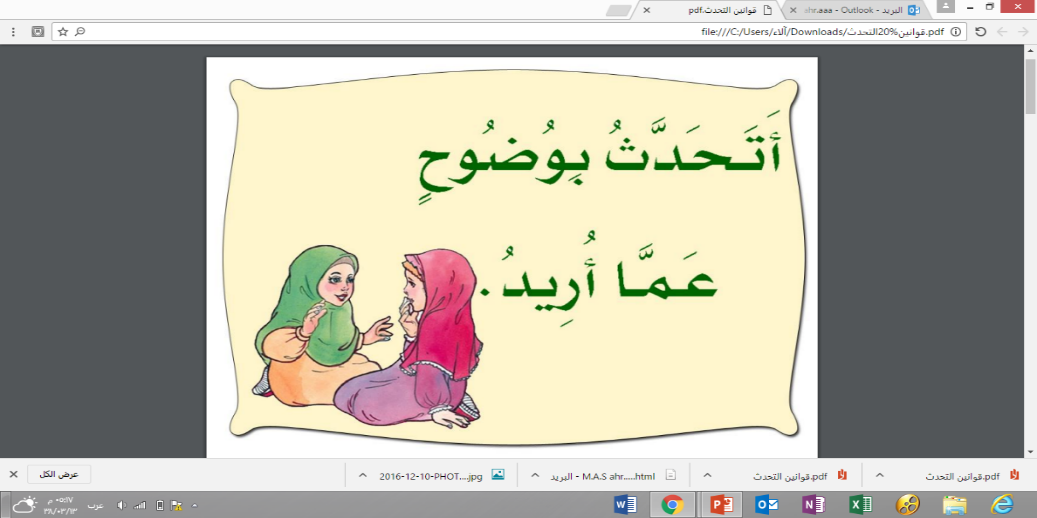 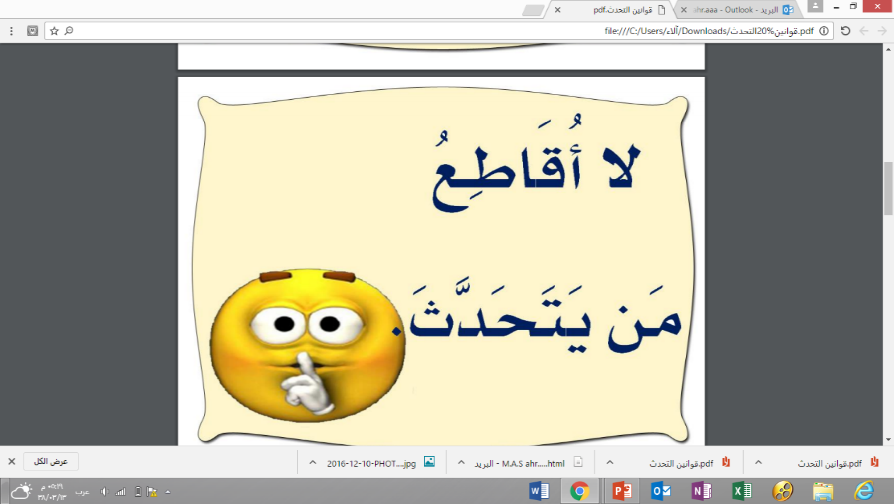 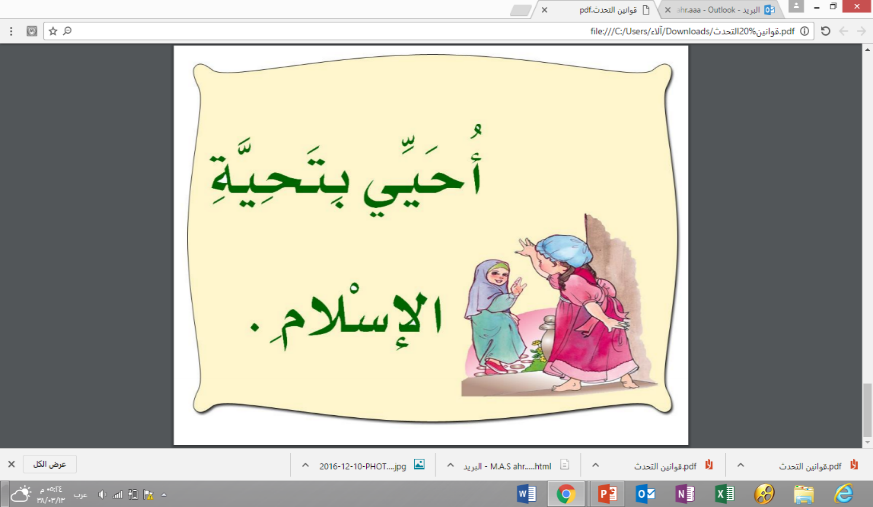 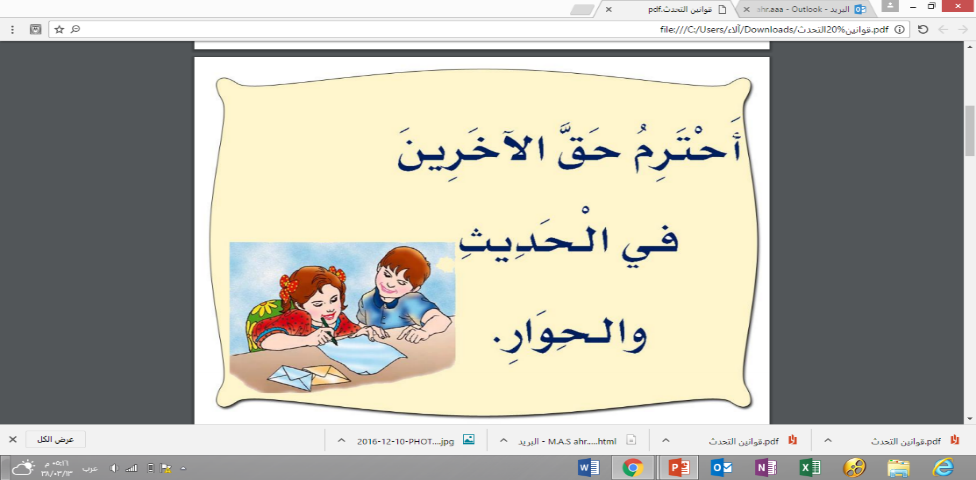 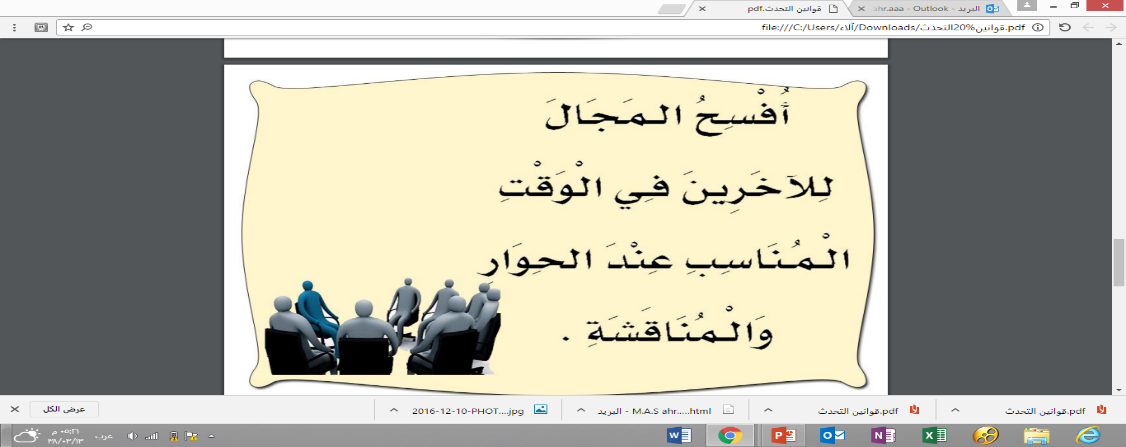 استراتيجية التّدريس التّبادلي
2
بناء الأسئلة
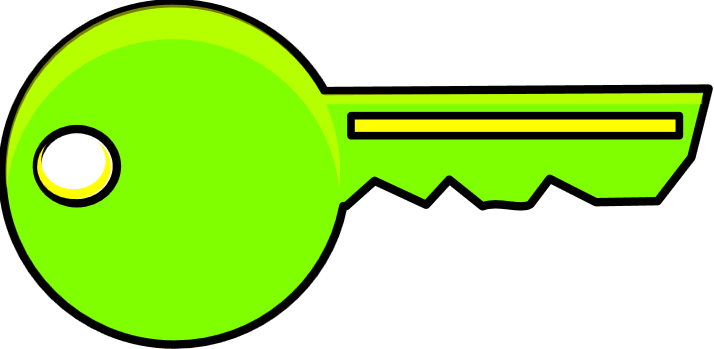 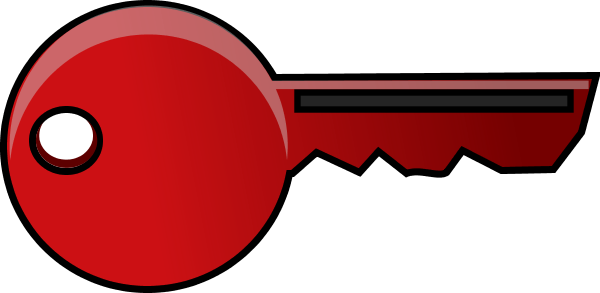 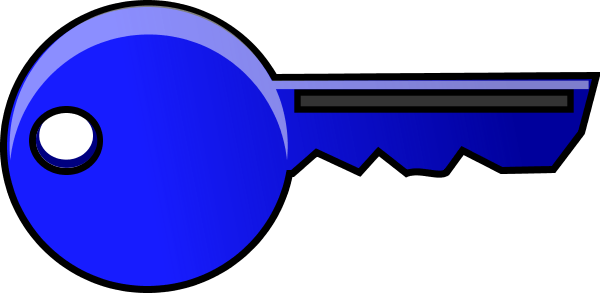 كيف
متى
لماذا
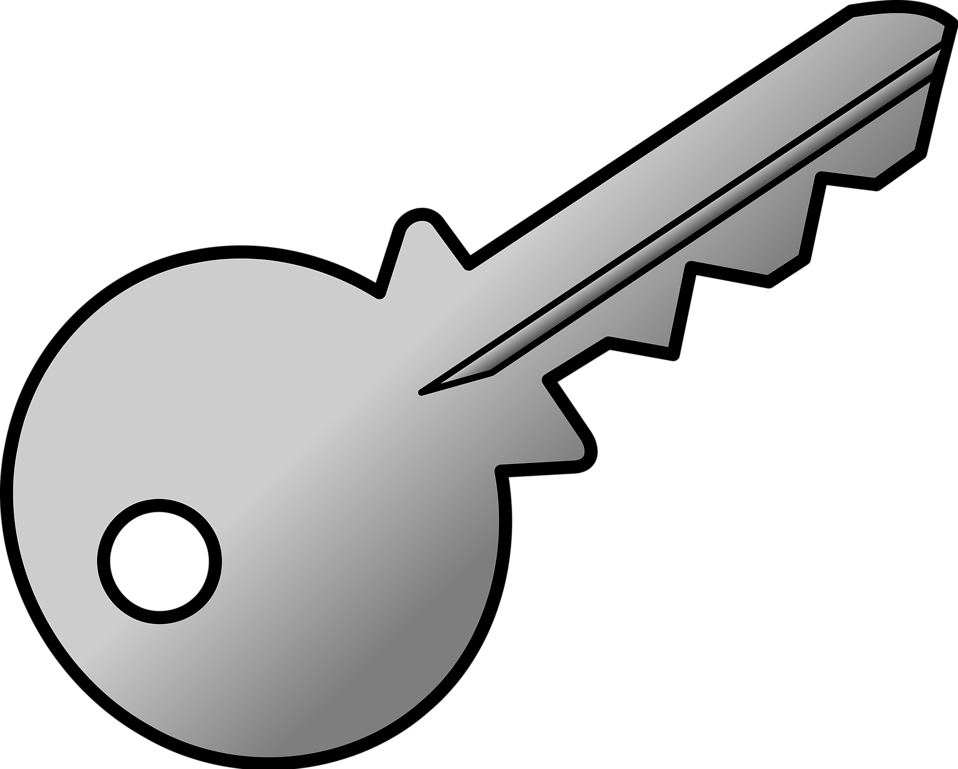 كم
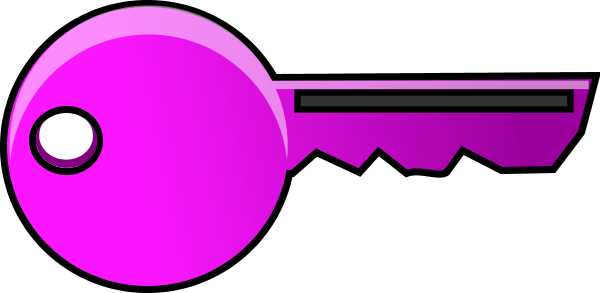 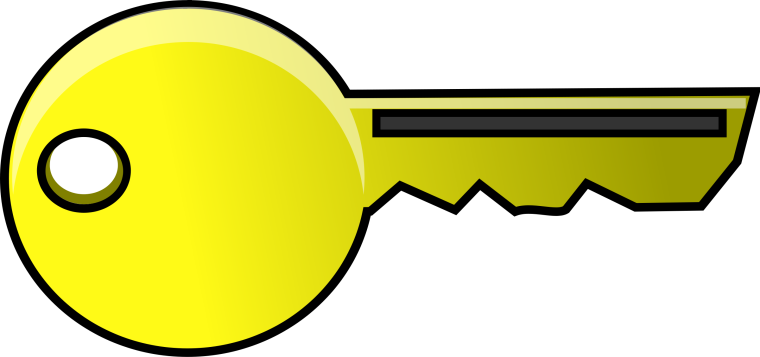 ماذا
أين
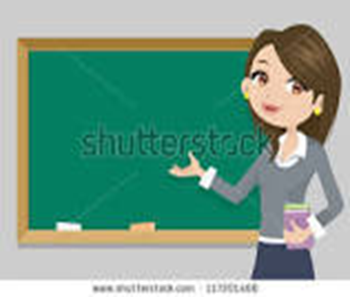 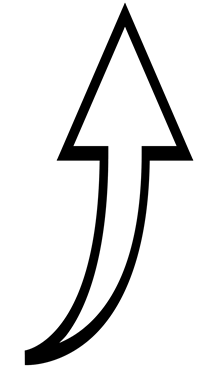 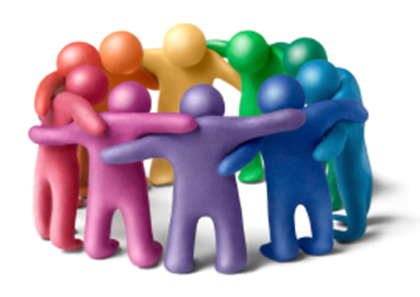 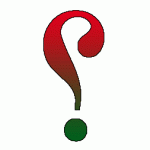 أتأمل الصورة التي أمامي ثم أشارك مجموعتي في طرح سؤال مناسب.
اسم المجموعة :............................................
كم
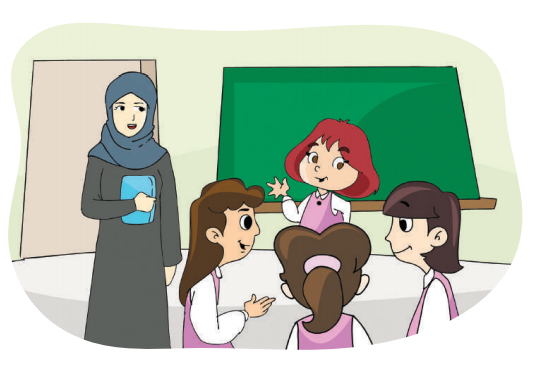 متى
ماذا
أين
من
لماذا
كيف
ما
.....................................................................................................................................................................................................................................................................
المعلمة تجيب على أسئلة المجموعات
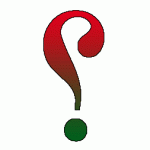 اسم المجموعة :............................................
أتأمل الصورة التي أمامي ثم أشارك مجموعتي في طرح سؤال مناسب.
كم
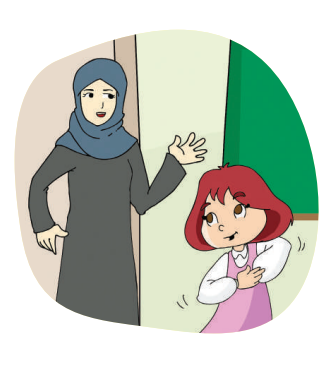 متى
ماذا
أين
من
لماذا
كيف
ما
...............................................................................................................................................................................................................................................................
المعلمة تجيب على أسئلة المجموعات
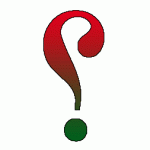 اسم المجموعة :............................................
أتأمل الصورة التي أمامي ثم أشارك مجموعتي في طرح سؤال مناسب.
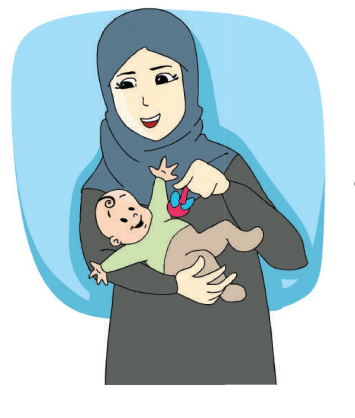 كم
متى
ماذا
أين
من
لماذا
كيف
ما
..................................................................................................................................................................................................................................................................
المعلمة تجيب على أسئلة المجموعات
انتهى الوقت...
وضع خط تحت الكلمات التي قد تكون غير مألوفة أثناء متابعة القراءة
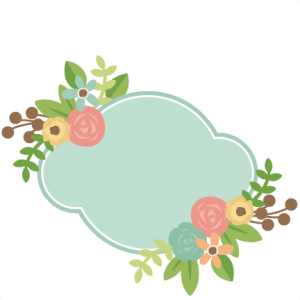 مـهـارة التوضيح
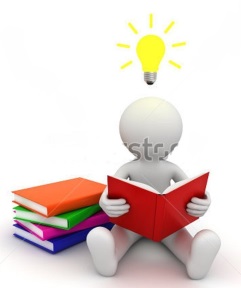 ما هي فوائد القراءة؟
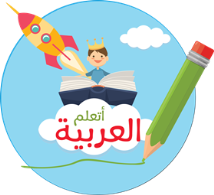 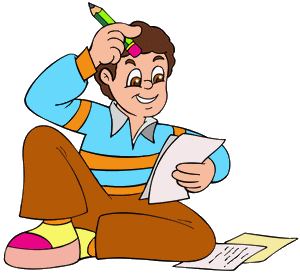 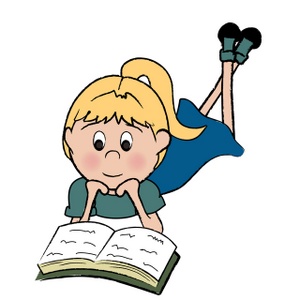 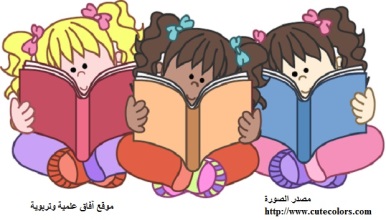 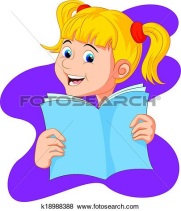 فوائد القراءة
* بِالْقِرَاءةِ أكْتَشِفُ الْجَدِيدَ
* بِالْقِرَاءةِ تُصْبِحُ لُغَتِي الْعَرَبِيةُ قَوِية
* بِالْقِرَاءةِ أقْضِي أوْقَاتاً مُمْتِعَةً
* الْقِرَاءةُ تُنِيرُ الْعُقُولَ
* بِالْقِرَاءةِ أسْتَطِيعُ إِنْجَاز وَاجِبِي
* بِالْقِرَاءةِ أقْضِي عَلَى الْملَلَ
أنشودة علامات الترقيم
أنشودة علامات الترقيم :

أنا النقطة انا النقطة مكاني آخر الجملة .
أنا النقطتان أنا النقطتان دور مهم يا سلام أوضح الكلام .
أنا أنا علامة السؤالِ مكاني يأتي آخر السؤال .
أنا أنا علامة التعجب يا يا 
أنا الفاصلة أنا الفاصلة مكاني داخل الجملة .
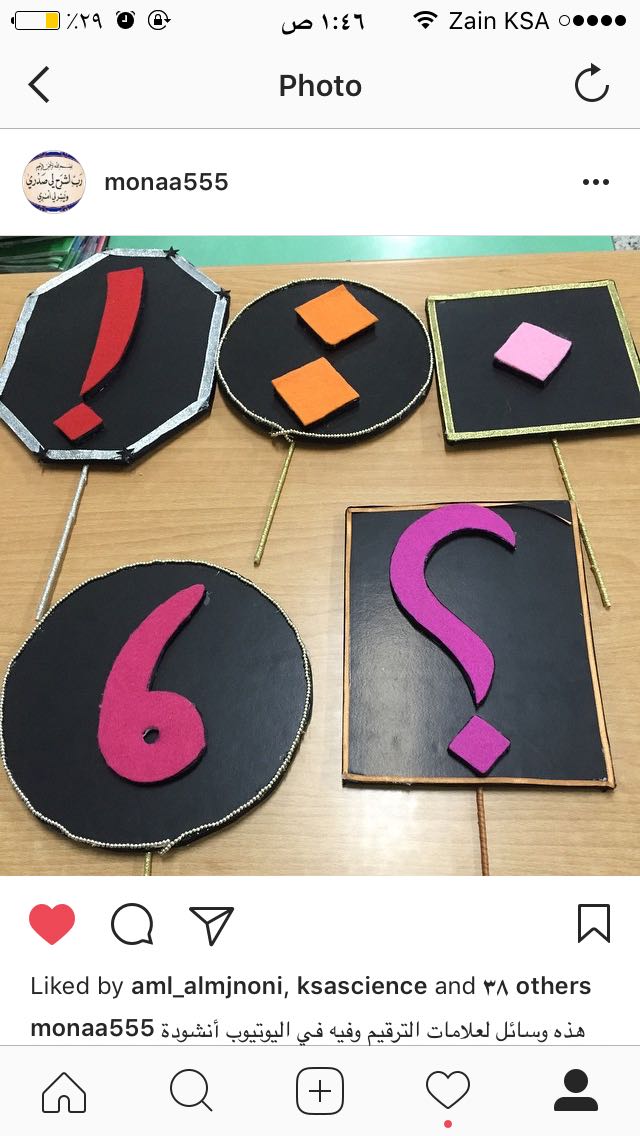 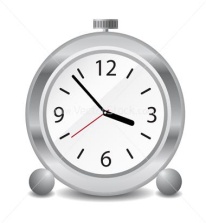 استراتيجية التّدريس التّبادلي
3
التوضيح
ضعي خطا تحت الكلمة التي تريدين الاستيضاح عنها في النص
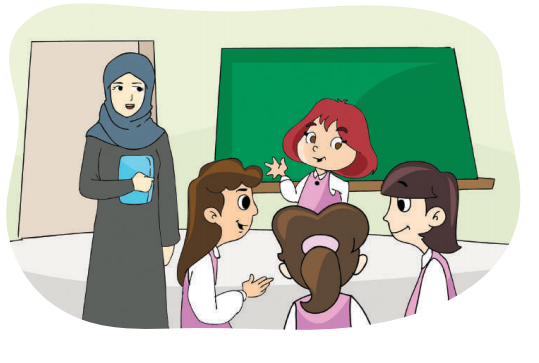 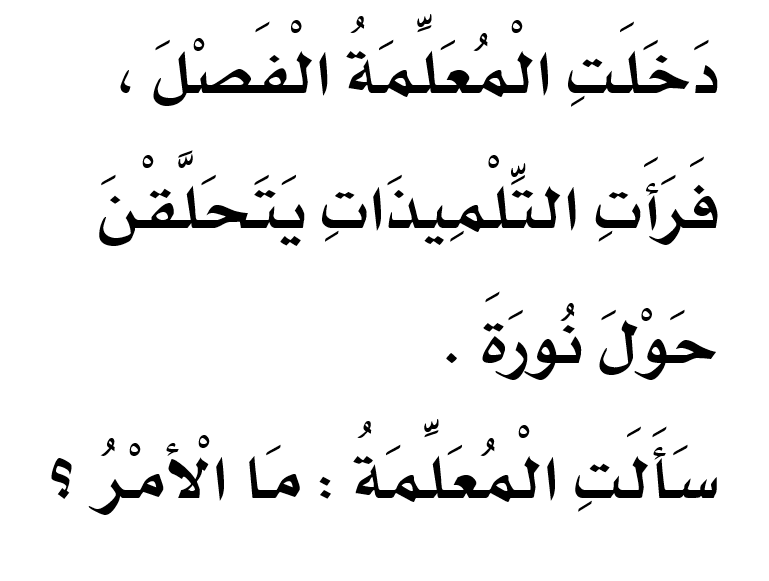 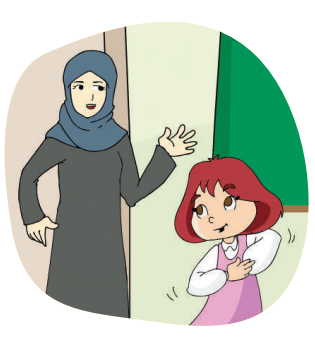 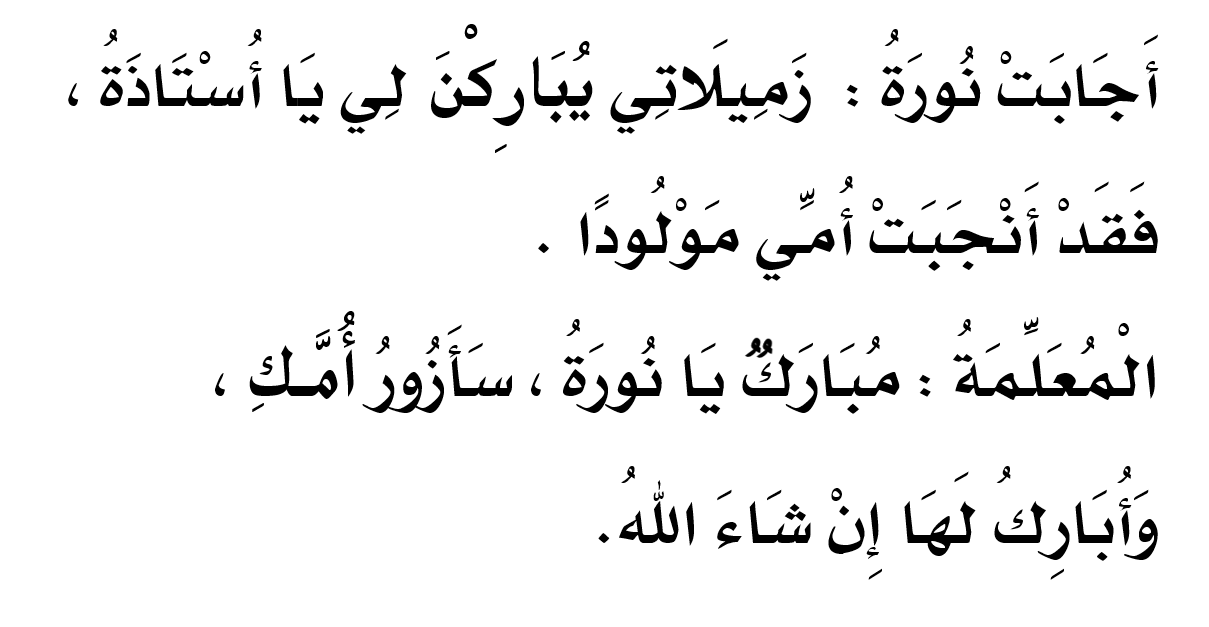 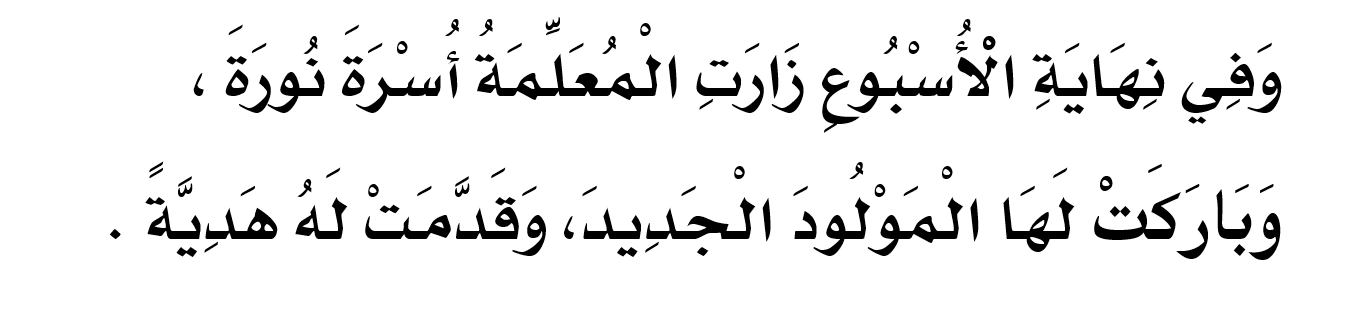 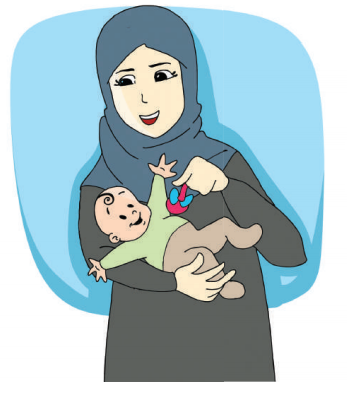 أفتح كتابي وأقرا بصوت واضح
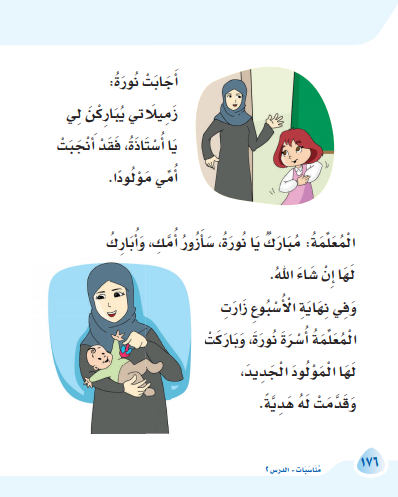 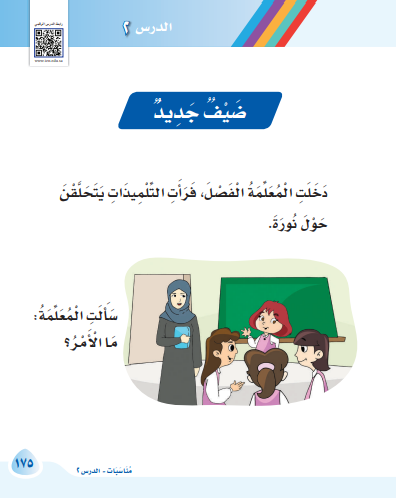 أنشطة القراءة
المجموعة الثانية  : 
لعبة المصافحة ( أمام المجموعة صور وجمل الدرس المطلوب كل صورة تتصل بالجملة المناسبة .
المجموعة الأولى :

استراتيجية التعلم باللعب  القطار
المجموعة الرابعة  :
صندوق القصص عبارة عن صندوق به قصص الوحدة السابعة ويتم استخراج قصة اليوم وقراءتها
المجموعة الثالثة  :
استراتيجية الليغو (مكعبات وضع عليها الجمل  بحيث يقوم المتعلمون بتركيب القطع حسب الترتيب المطلوب .
المجموعة الخامسة  :
استراتيجية القصة المصورة
(ورقة عمل )
عبارات التعلم التعاوني
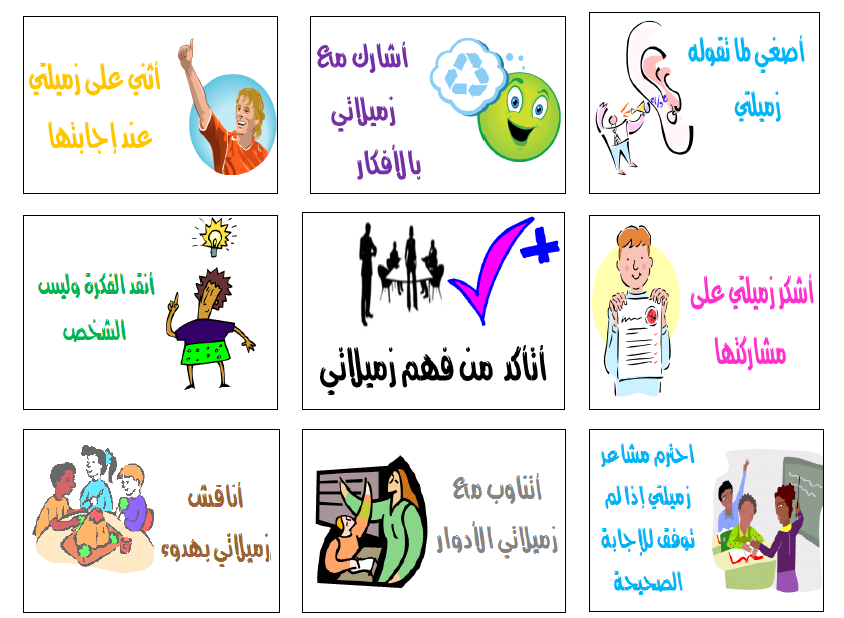 الأهداف التعاونية
أتوقع من كل تلميذة أن :
 تناقش المهمة بهدوء مع زميلاتها. 
 تشجع زميلاتها على المشاركة.
تصغي إلى زميلاتها .
تتأكد من صحة الإجابة.
استراتيجية القطار السريع
قطار التعلم على وشك أن يغادر المحطة يا صغيرتي 
نريد منك الجلوس في القطار وقراءة البطاقة التي أمامك
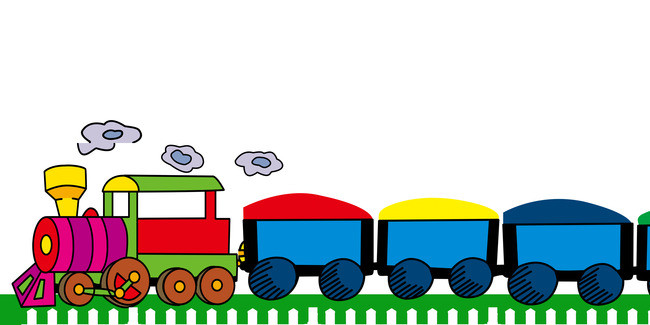 يتم صف الطالبات في وسط الفصل على هيئة قطار 
تعرض المعلمة البطاقات على الطالبات 
تقرا كل طالبة بطاقتها بصوت واضح 
تصحيح الأخطاء إن وجدت من قبل الطالبة التي تليها 
عرض نشيد القطار وإنشاد الطالبات معه
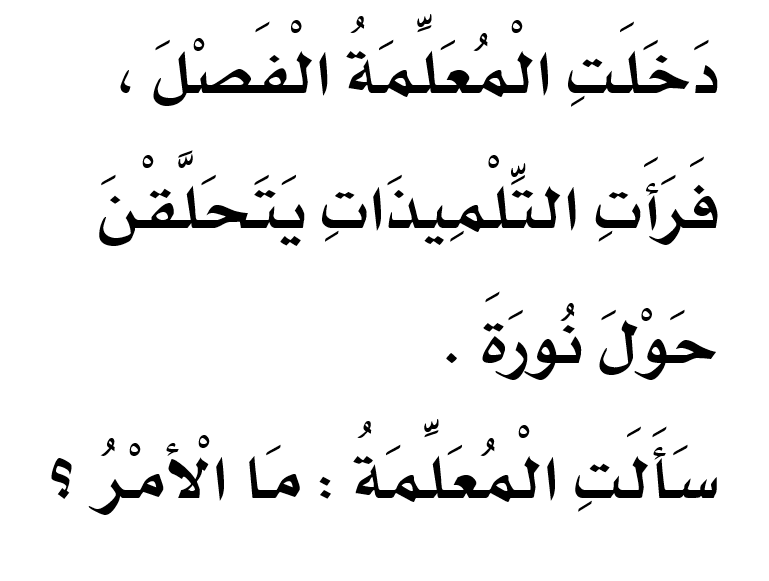 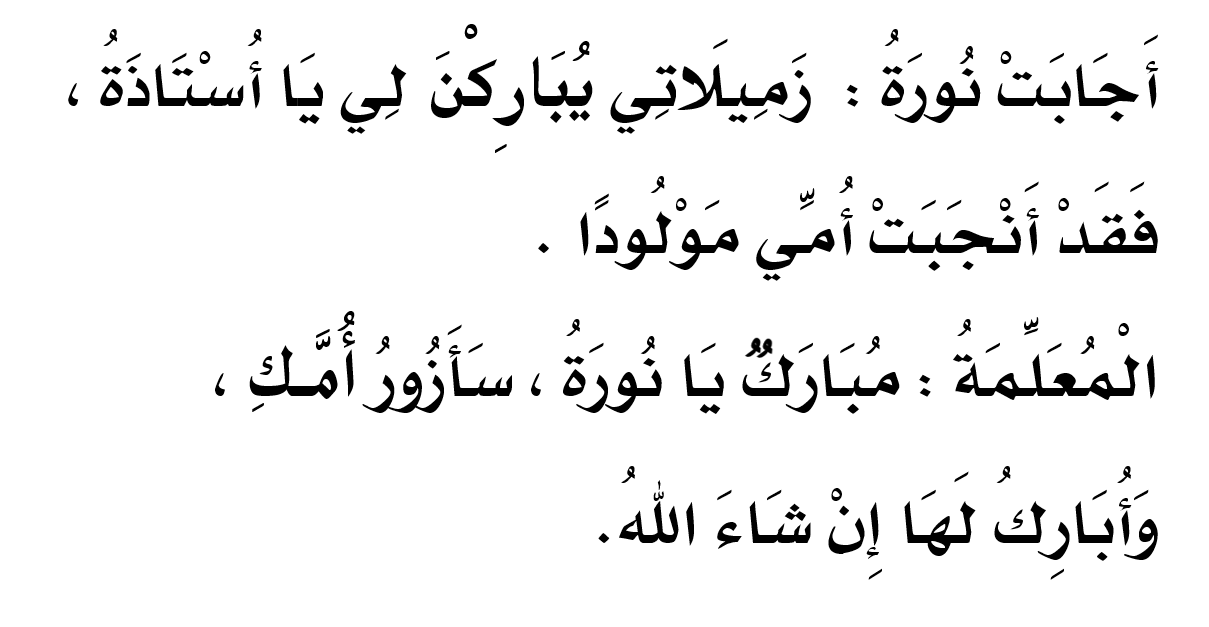 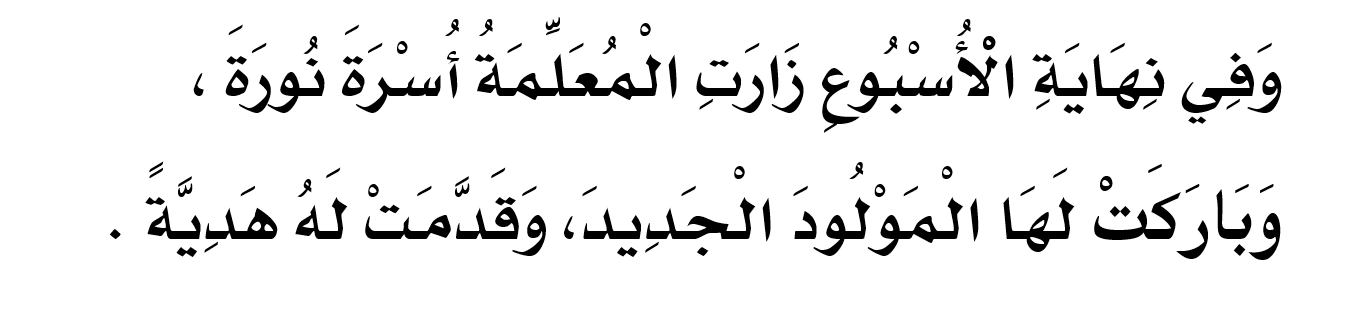 لعبة المصافحة  تطبع الصور والجمل ثم  تقص وتوزع على مجموعة بحيث يقوم المتعلمون بوضع كل صورة أمام الجملة المناسبة
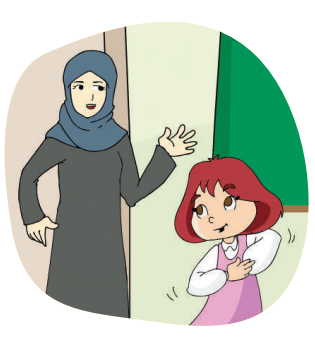 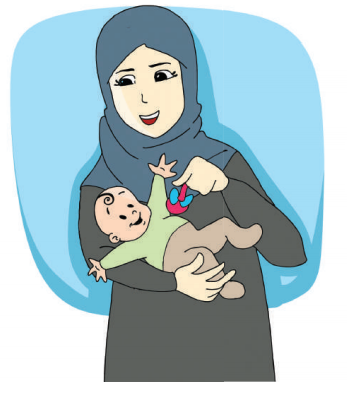 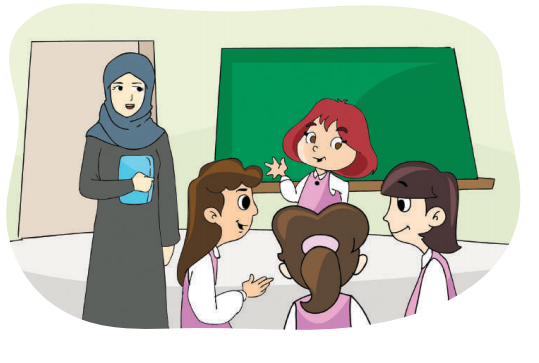 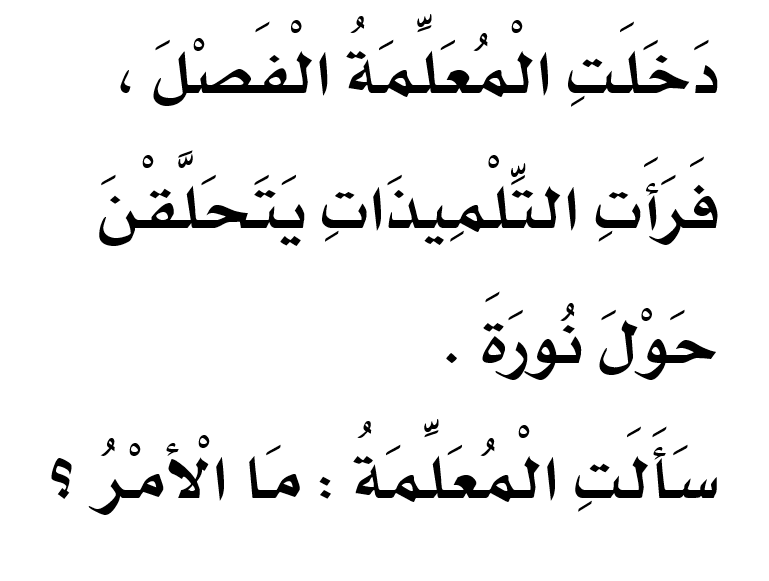 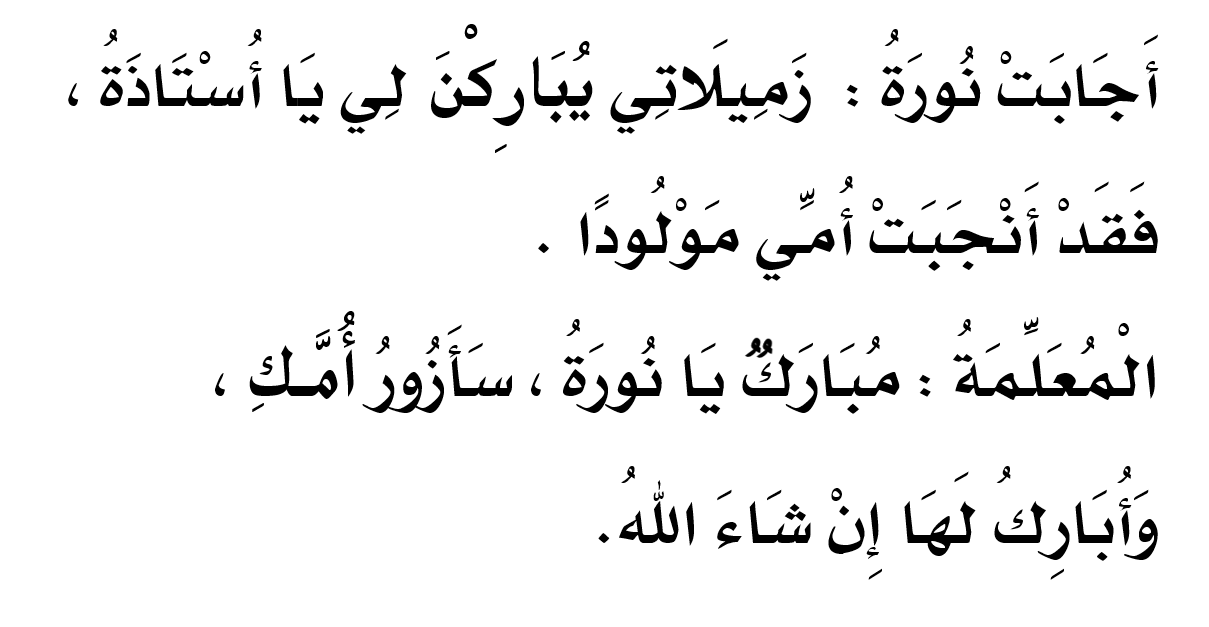 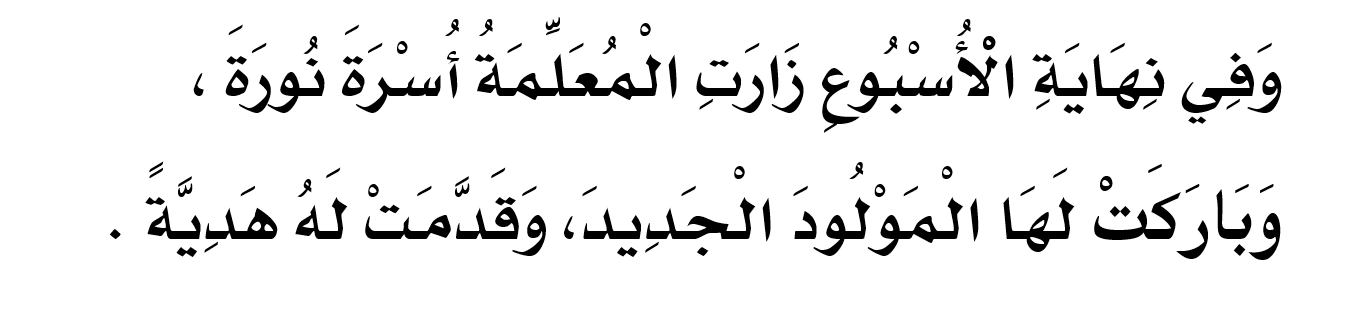 اليوم :                                                                                  المادة:  لغتي 
 التاريخ :     /      /   14 هـ                                                       الوحدة : الثامنة 
الموضوع : ضيف جديد                                                                                              المكون :النص القرائي
الاستراتيجية : القراءة المصورة                                                                                 الزمن : 3 د
 الهدف : ترتيب الصور بحسب تسلسل القصة .                                   أسلوب التنفيذ:  جماعي
اسم المجموعة 


................................................
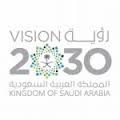 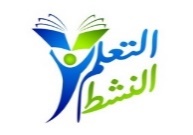 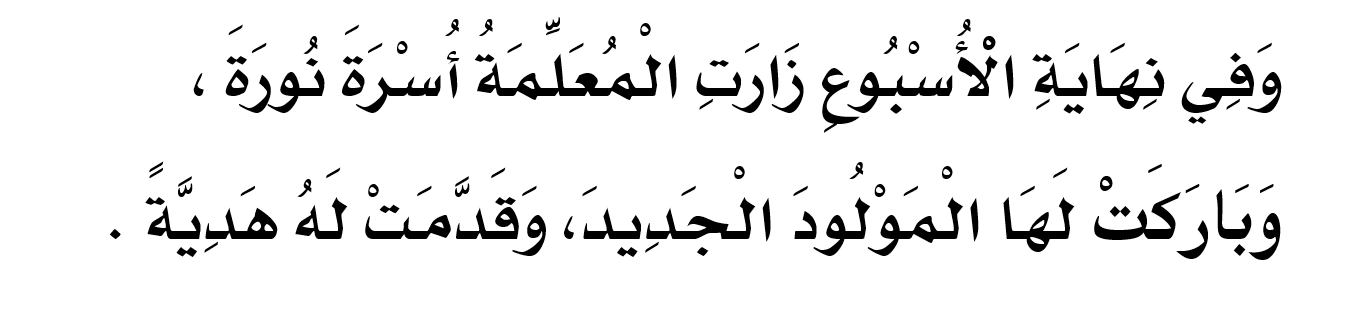 أرتب أحداث القصة ثم أقرؤها :
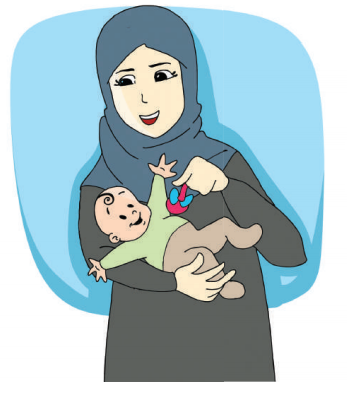 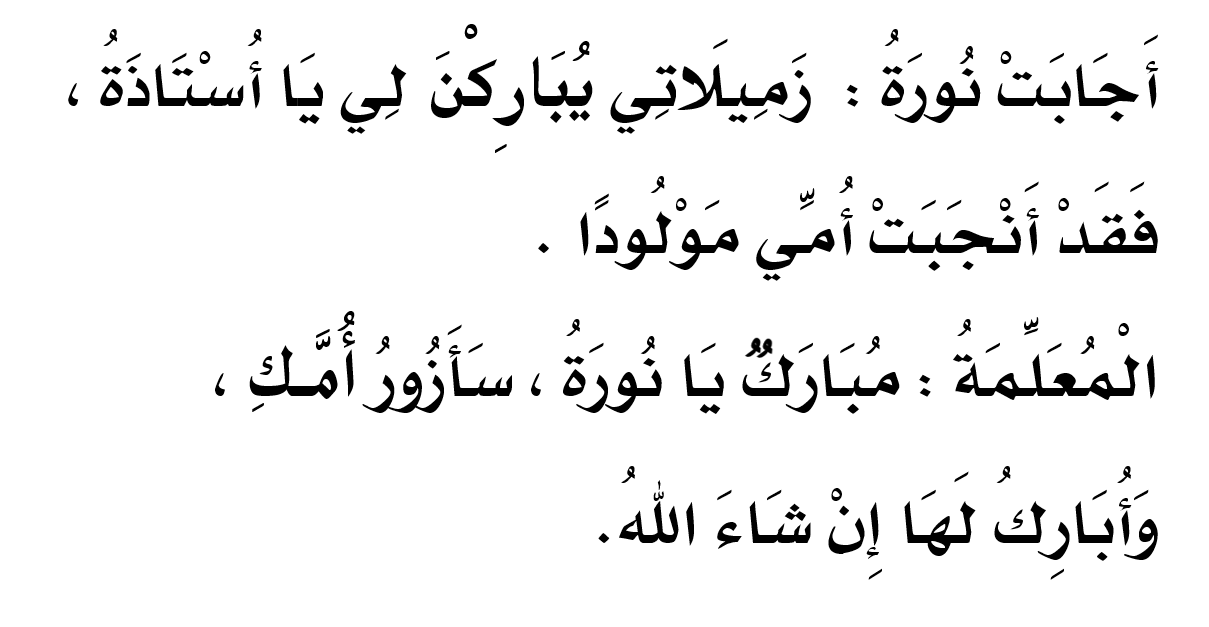 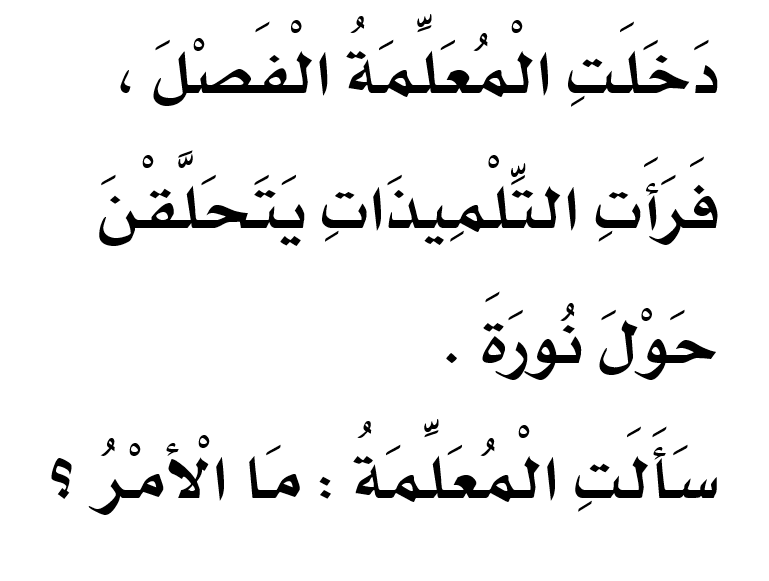 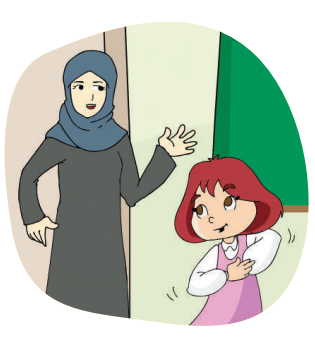 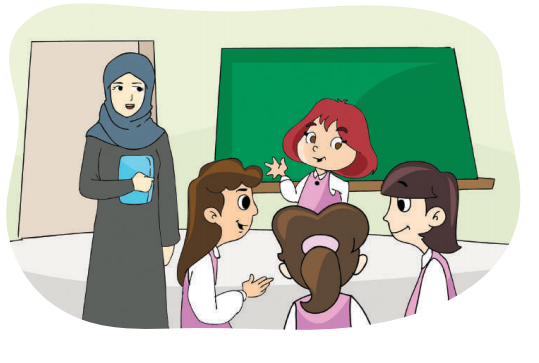 اليوم :                                                                              المادة:  لغتي 
 التاريخ :     /      /   14 هـ                                                   الوحدة : الثامنة
الموضوع : ضيف جديد                                                           المكون : النص القرائي
الاستراتيجية : الاصطفاف المنطقي                                             الزمن : 3 د
  الهدف : ترتيب الجمل لتصبح نصًا مترابطًا .                                  أسلوب التنفيذ:  جماعي
اسم المجموعة 


................................................
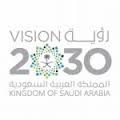 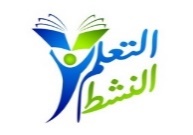 أرتب الجمل لتصبح نصا مترابطا بوضع رقم أمام الجملة :
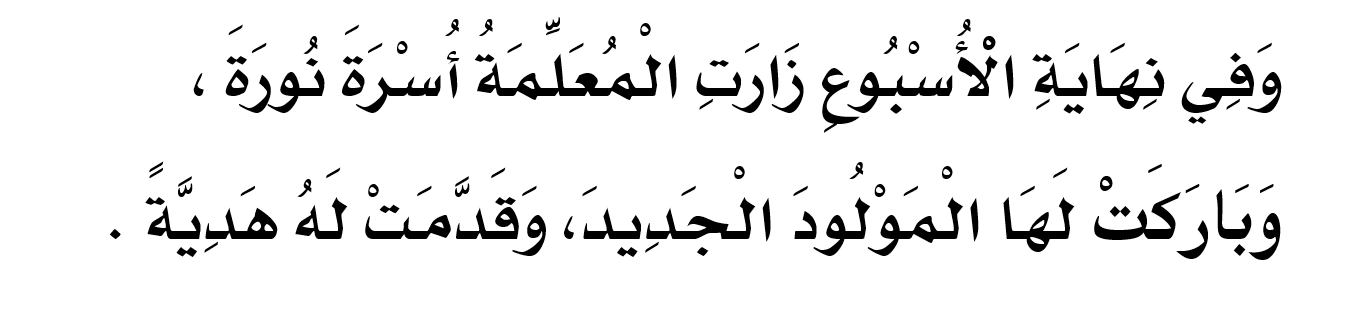 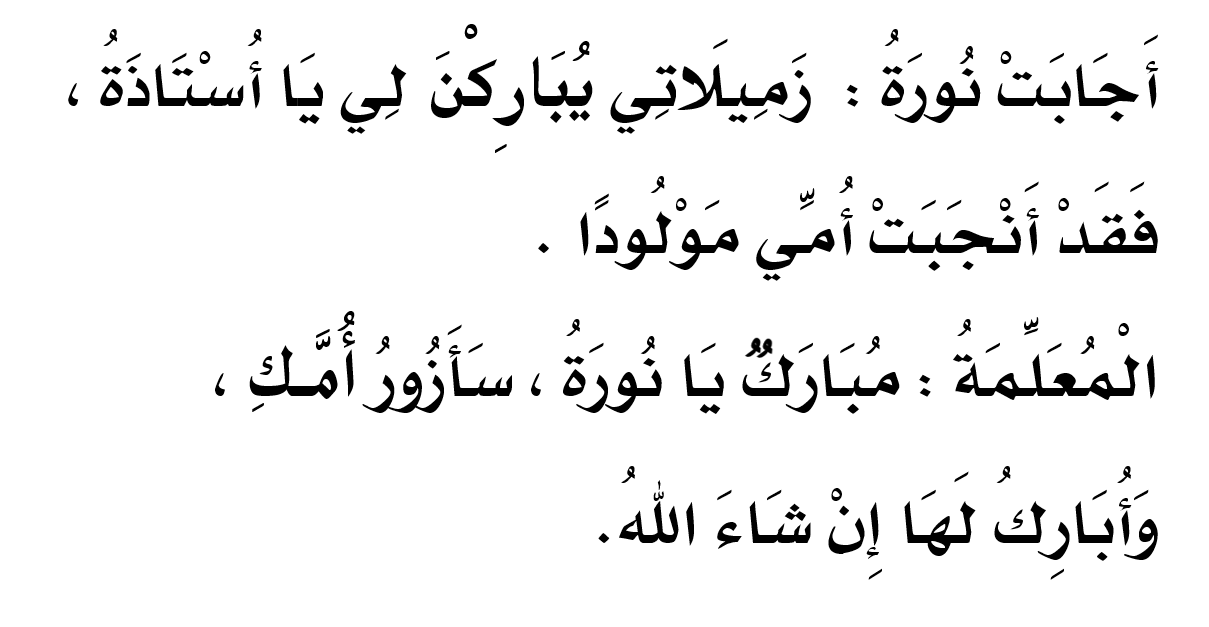 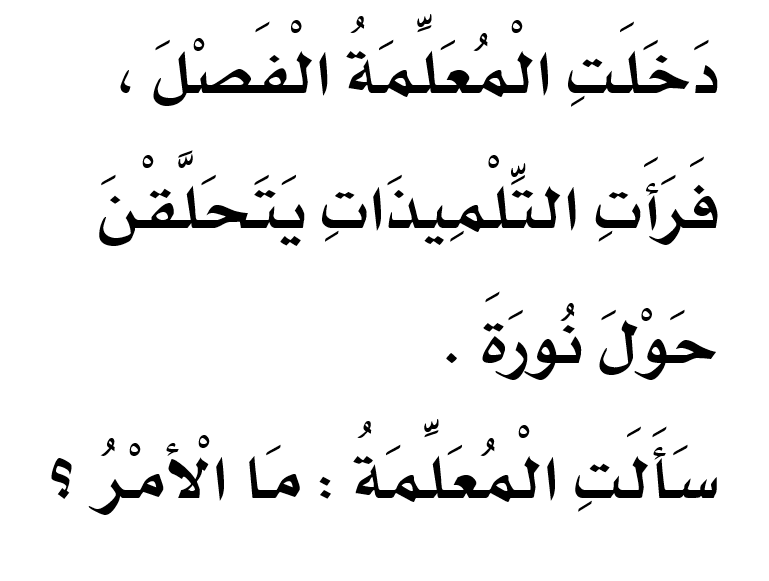 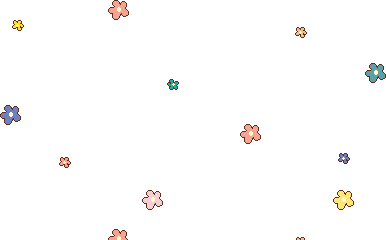 فاصل رياضي
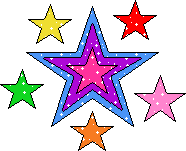 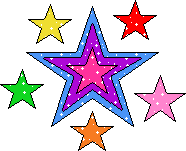 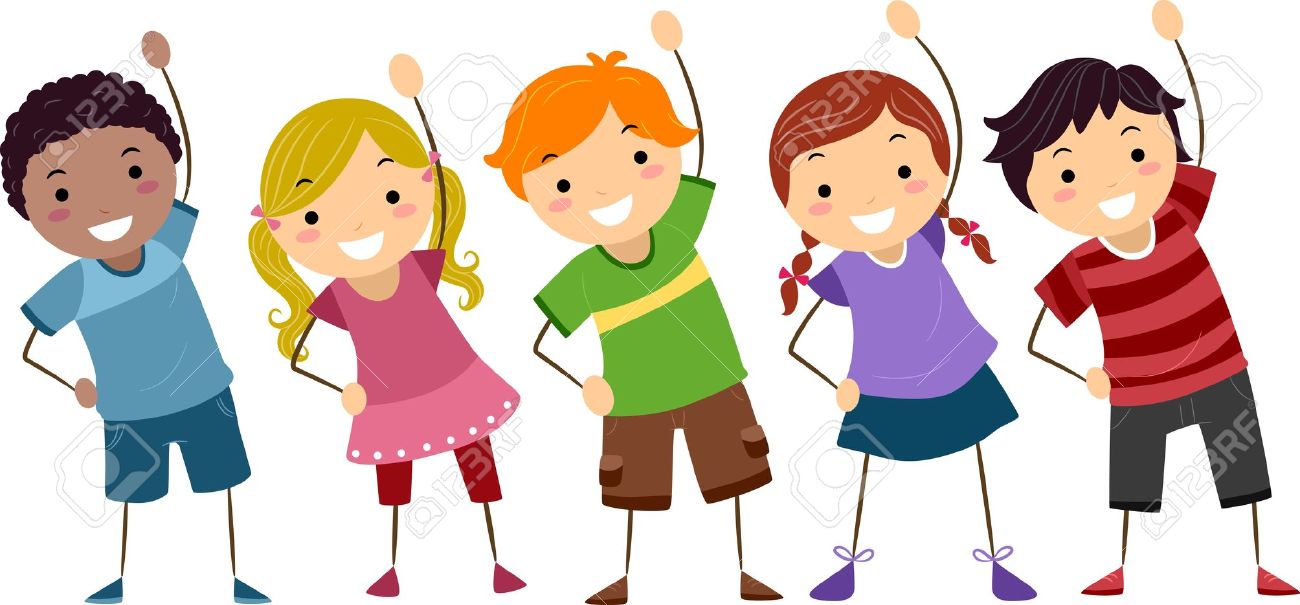 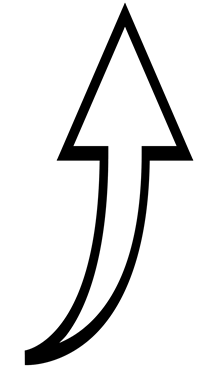 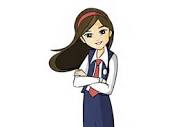 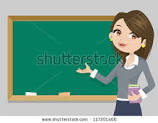 استراتيجية فكر زاوج شارك
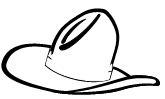 استراتيجية  الرؤوس المرقمة
قال تعالى : (فلينظر الإنسان مم خلق ) اذكري مم خلق ؟ وماهي السورة؟
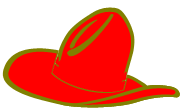 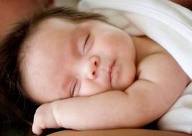 ما هو شعورك بقدوم ضيف جديد في منزلك؟
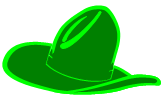 ما اقتراحك في التعامل مع الطفل الجديد؟
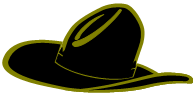 ما أخطار حمل  المولود الجديد من قبل الأطفال؟
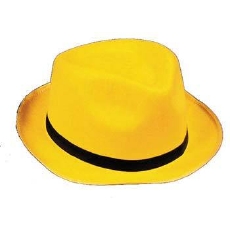 ما جهود وزارة الصحة في فحص المواليد عند الولادة؟
استراتيجية التّدريس التّبادلي
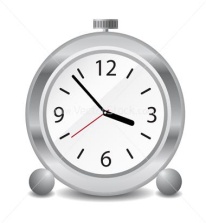 4
التلخيص
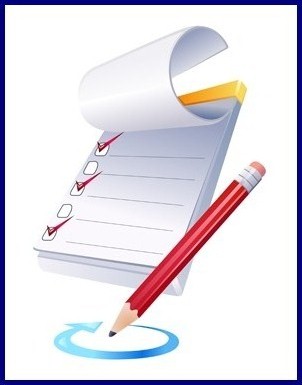 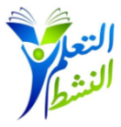 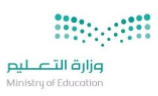 الأحداث
...............................................................................................




.....................................................................................................



.......................................................................................................
الشخصيات

...............................................................................................


 ............................................................................................
عناصر القصة
الزمان

.........................................................................................................
المكان

..................................................................................................
تـمثيل الأدوار
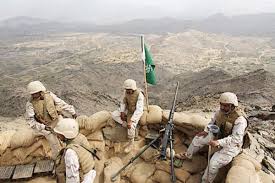 من هؤلاء ؟.
ما واجبنا نحو جنودنا البواسل  ؟
كلنا جنود للوطن
المجموعة الثانية  : 
 ورقة عمل 
( فرز المفاهيم )
المجموعة الأولى :

الـمنظم
أنشطة الظواهر الصوتية
المجموعة الخامسة   
الدلالات اللفظية
المجموعة الثالثة  :
 لقطة الكاميرا
المجموعة الرابعة  :
تثبيت الإجابة
المنظم
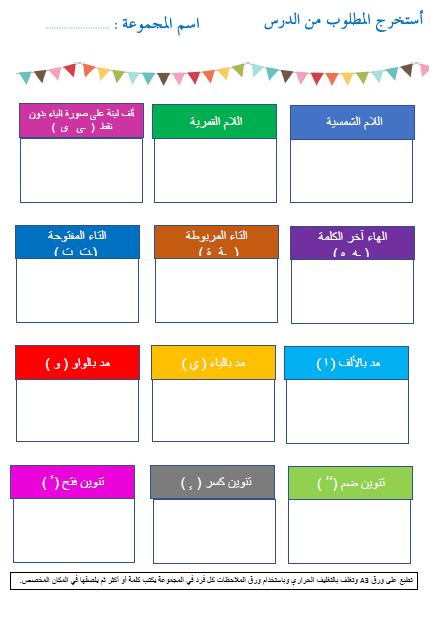 لقطة الكاميرا
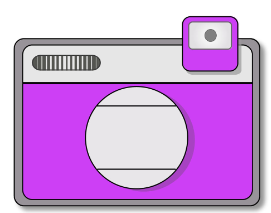 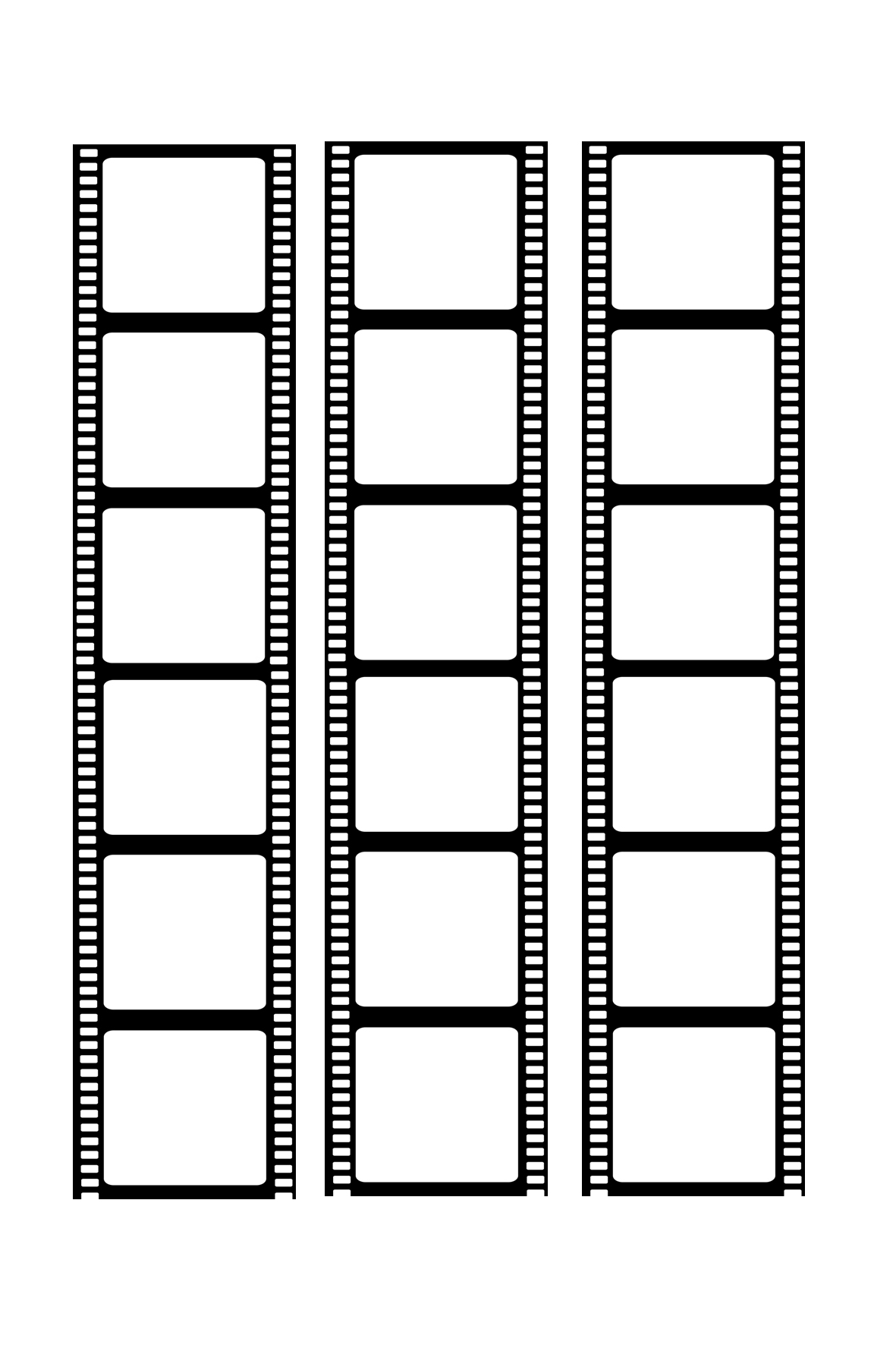 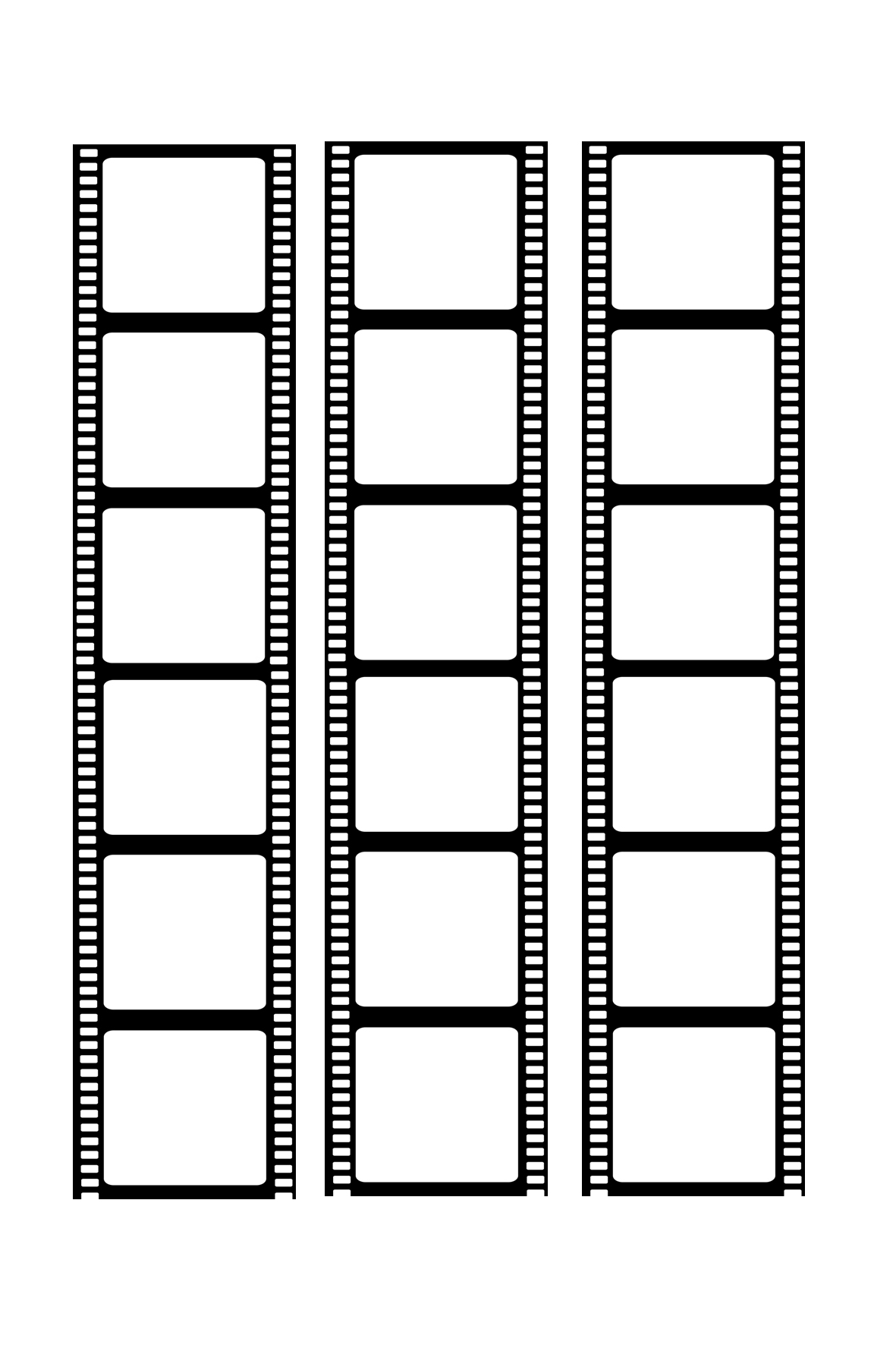 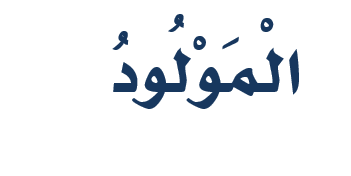 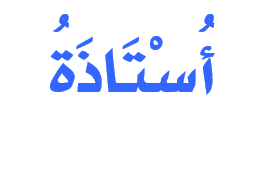 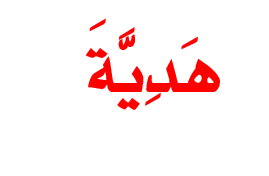 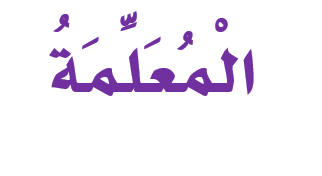 تقرأ الطالبة الكلمة وتوضح  المهارة    الصوتية في الكلمة
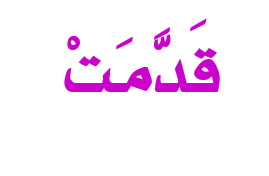 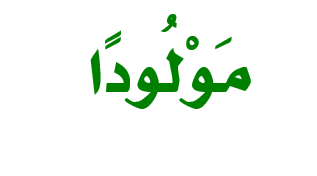 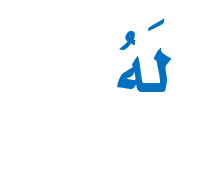 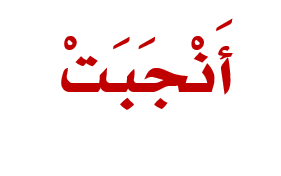 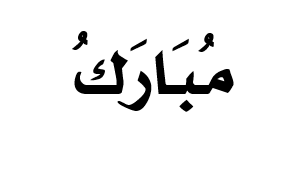 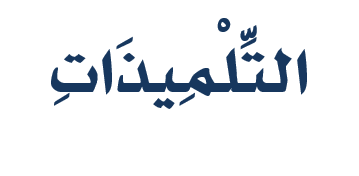 التاريخ :     /      /   14  هـ                                         الوحدة : الثامنة
الموضوع : ضيف جديد                                                                             المكون :  النص القرائي
الاستراتيجية : فرز المفاهيم                                                                  الزمن : خمس دقائق
الهدف : تصنيف كلمات بحسب الظواهر الصوتية.                    أسلوب التنفيذ: جماعي
اسم المجموعة 


................................................
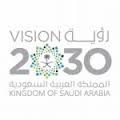 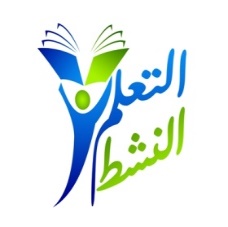 صغيرتي  بالتعاون مع أفراد مجموعتك اقرئي الكلمات المكتوبة ثم صنفيها  في الجدول التالي:
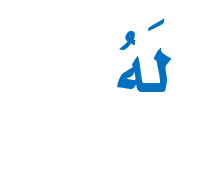 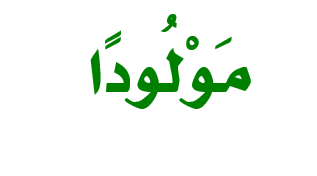 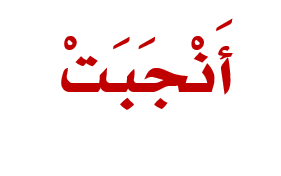 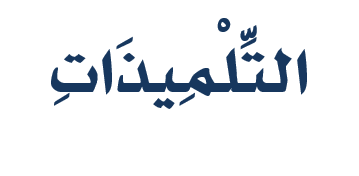 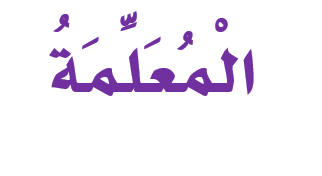 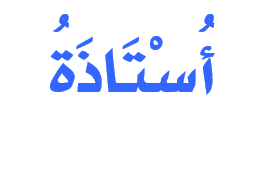 ملاحظة : استخدام استراتيجية المساجلة الحلقية ......كل طالبة  في المجموعة تكتب  كلمة
اليوم :                                                                                 المادة:  لغتي 
 التاريخ :     /      /   14  هـ                                                     الوحدة : الثامنة
  الموضوع : ضيف جديد                                                                                          المكون : النص القرائي    
الاستراتيجية : الدلالات اللفظية                                                                             الزمن : 3 دقائق
 الهدف :   معرفة نوع الظاهرة الصوتية في الكلمة .                           أسلوب التنفيذ: جماعي
اسم المجموعة 


................................................
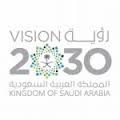 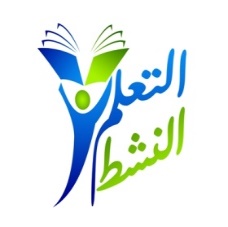 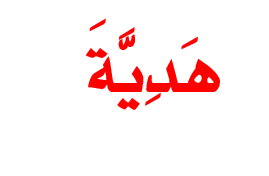 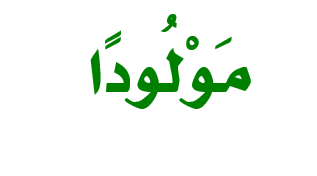 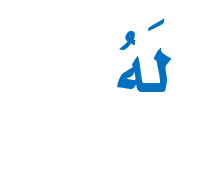 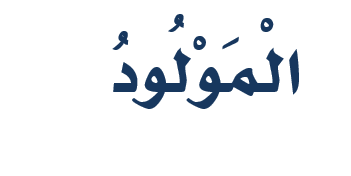 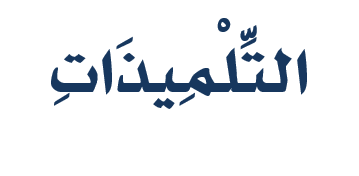 اليوم :                                                                                 المادة:  لغتي 
 التاريخ :     /      /   14  هـ                                                     الوحدة : الثامنة
  الموضوع : ضيف جديد                                                                                          المكون : النص القرائي    
الاستراتيجية : الدلالات اللفظية                                                                             الزمن : 3 دقائق
 الهدف :   معرفة نوع الظاهرة الصوتية في الكلمة .                           أسلوب التنفيذ: جماعي
اسم المجموعة 


................................................
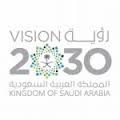 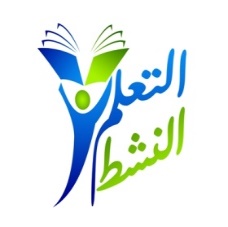 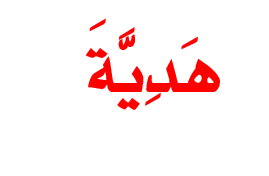 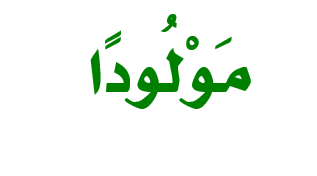 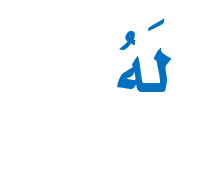 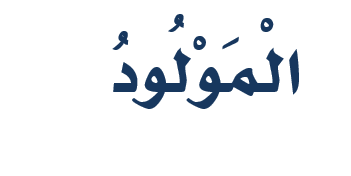 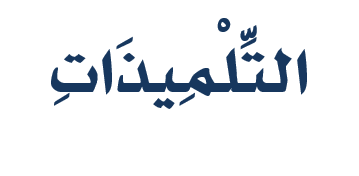 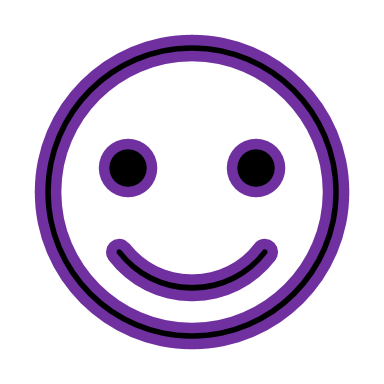 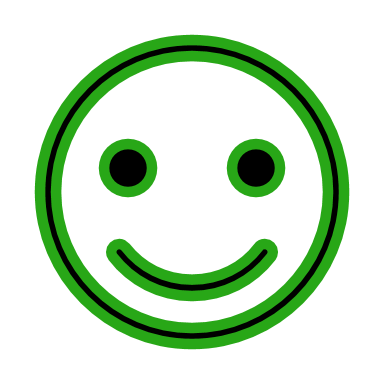 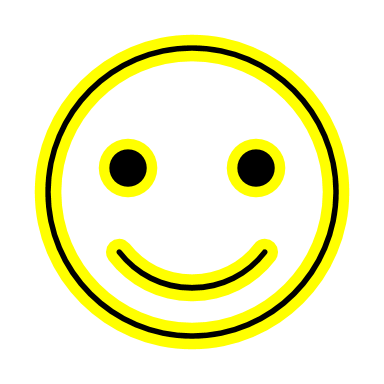 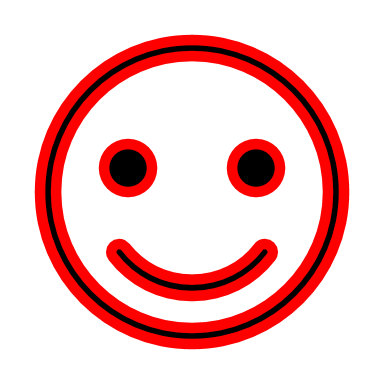 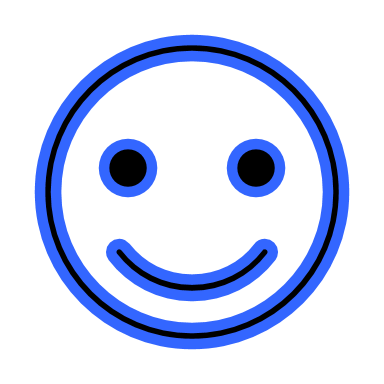 استراتيجية تثبيت الإجابة
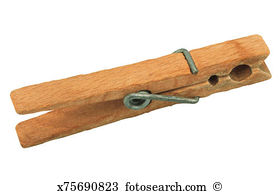 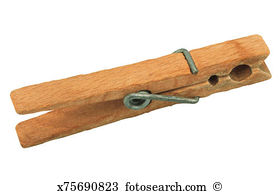 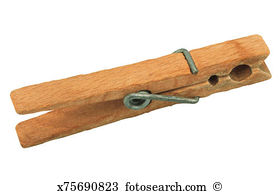 هاء آخر الكلمة(ه -ـه )
لام  شمسية
لام  قمرية
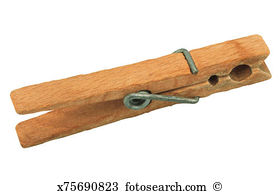 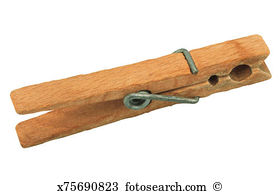 تاء مفتوحة (ت- ـت )
التنوين
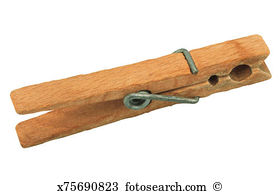 المدود 
( ا – و – ي )
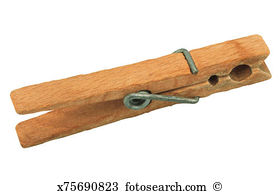 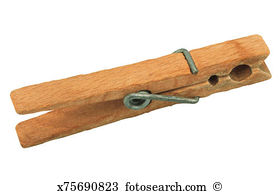 تاء مربوطة (ة - ـة )
التضعيف
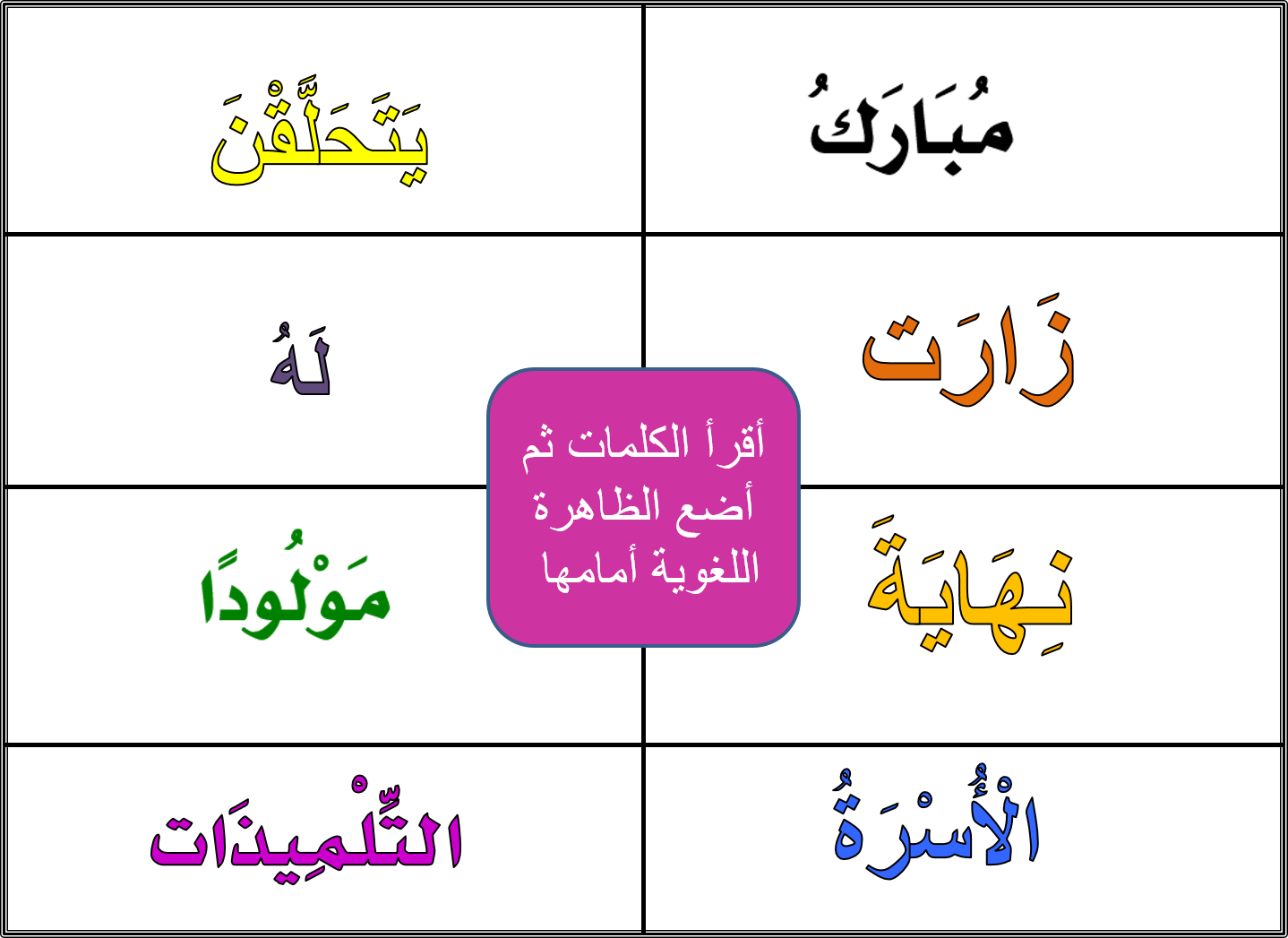 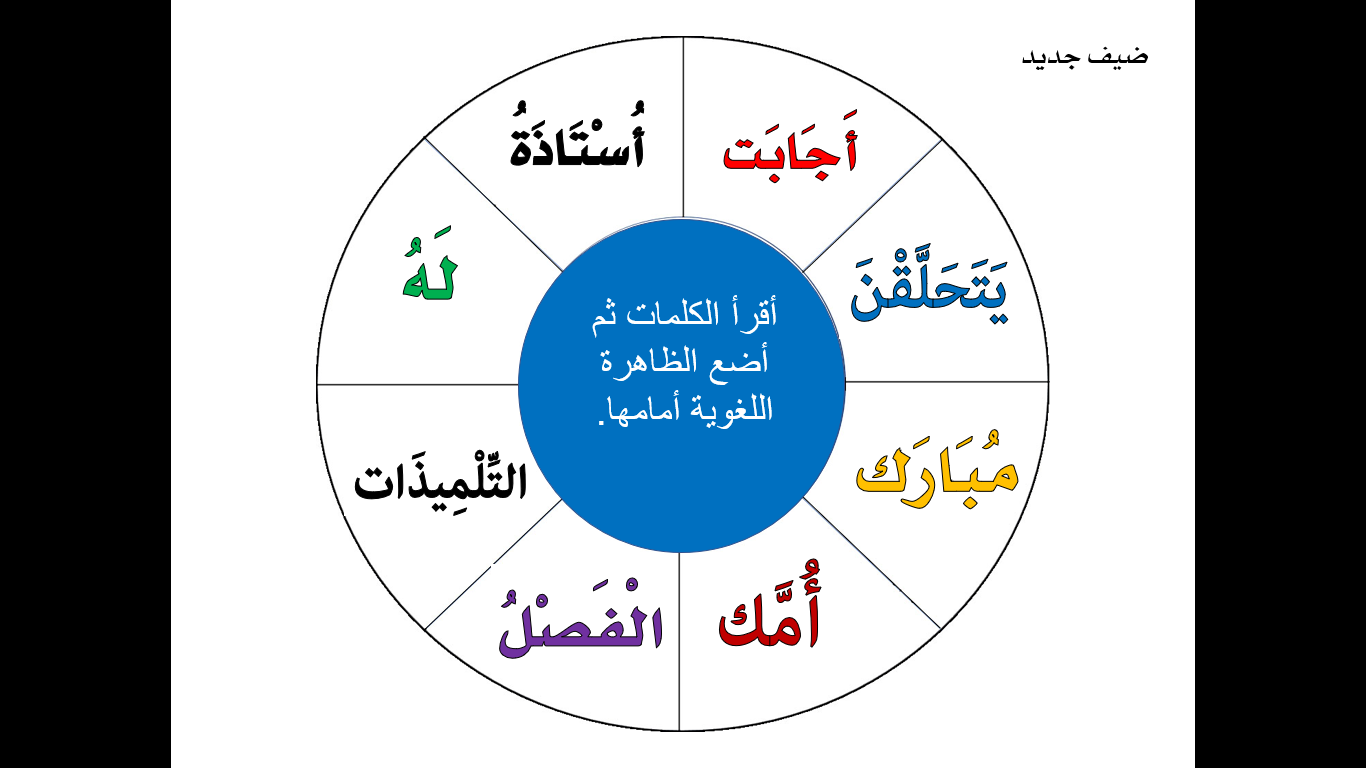 رموز الظواهر الصوتية
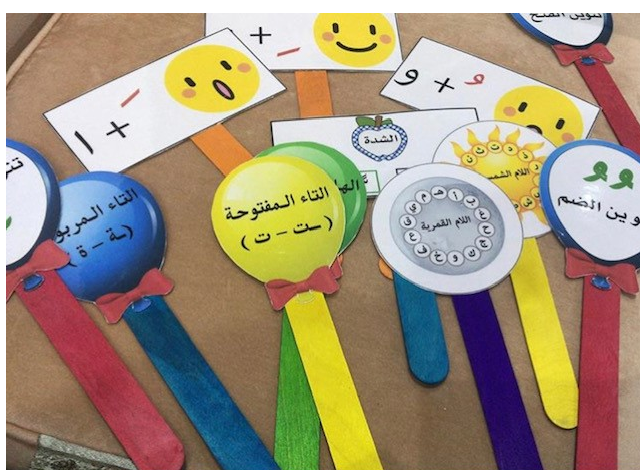 فاصل رياضي
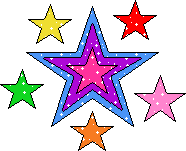 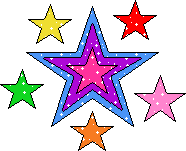 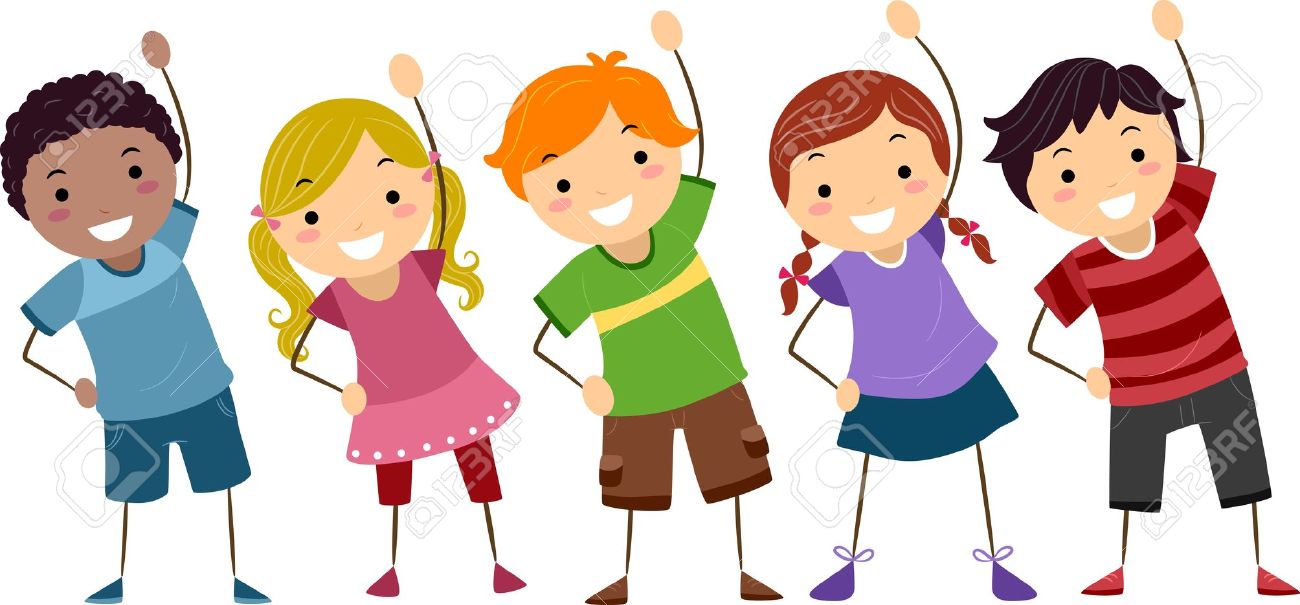 ماذا تعلمنا في درسنا هذا اليوم ؟
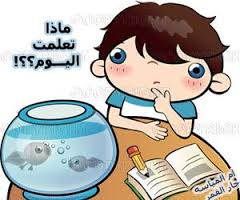 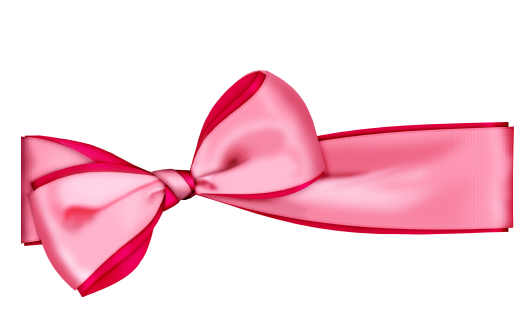 الواجب
أولا : سجلي مقطع صوتي لك وأنت تقرئين درس ( ضيف جديد) وأرسليه لمعلمتك. 
ثانيا : صممي بطاقة للتهنئة بالمولود الجديد.
جدول التعلم
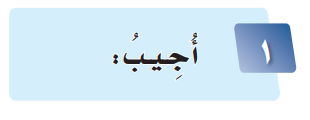 أعد لسؤالي جوابا 
من نص الدرس أجاوبه 
وأراعي إكـمـال جوابي 
وبلغتي الفصحى أذكره
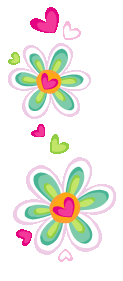 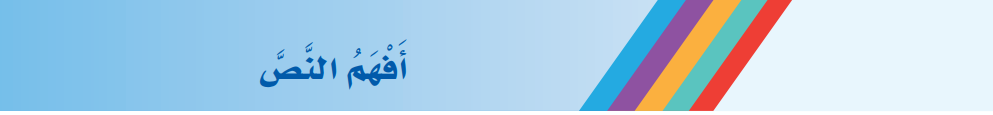 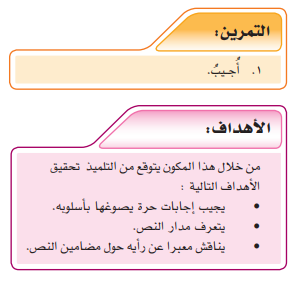 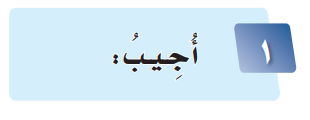 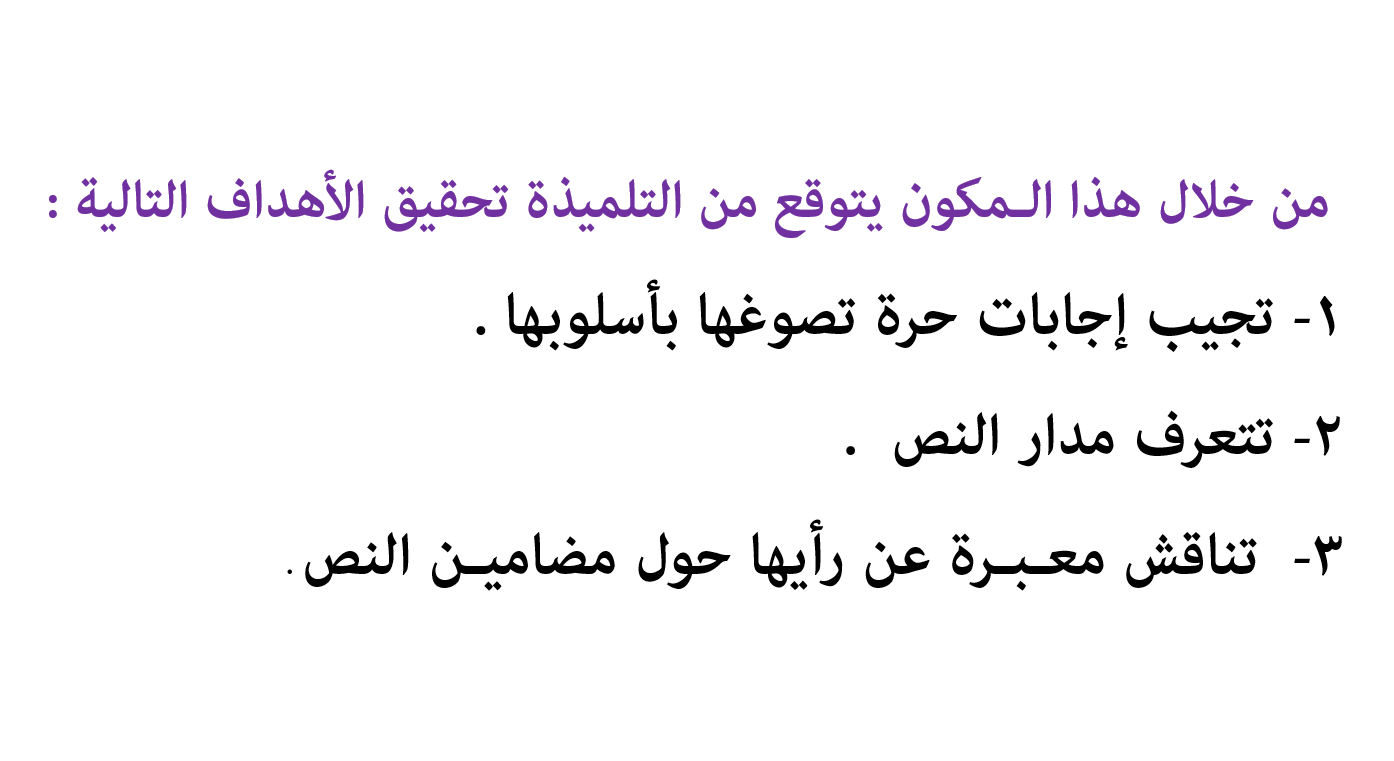 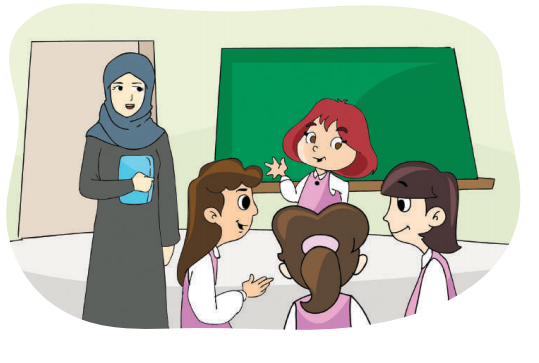 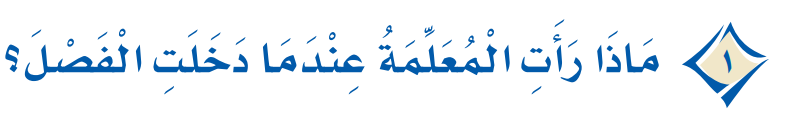 عِنْدَمَا دخَلَتْ الْمُعَلِّمَةُ الْفَصْلَ رَأَتْ التِّلْمِيذَات  يَتَحَلَّقْنَ حَوْلَ نُورَة.
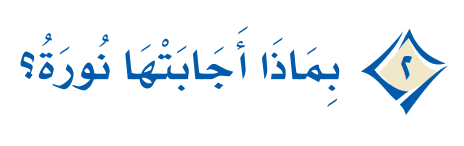 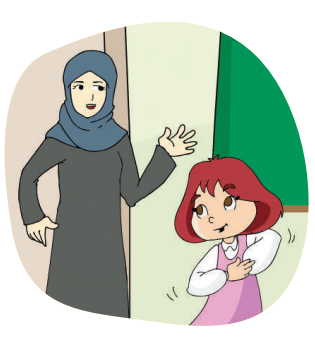 أجَابَتْ نُورَةُ : 
زَمِيلَاتِي يُبَارِكْنَ لِـي 
يَا أُسْتَاذَةُ ، فَقَدْ أَنْـجَبَت
 أُمِّي مَوْلُودًا .
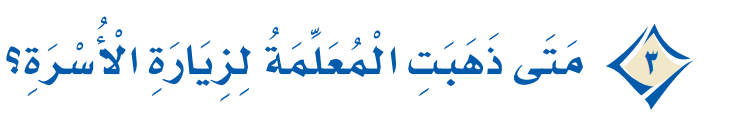 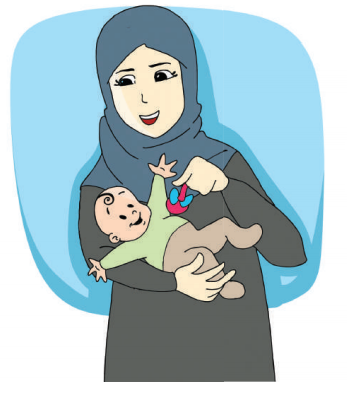 ذَهَبَتْ الـمـُعَلِّمةُ لِزِيِارَةِ الأُسْرَة 
 فِي نِـهَايَةِ الأُسْبُوعِ .
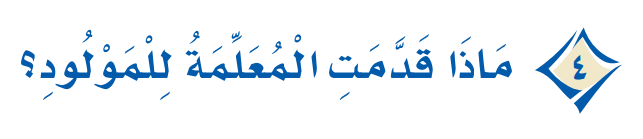 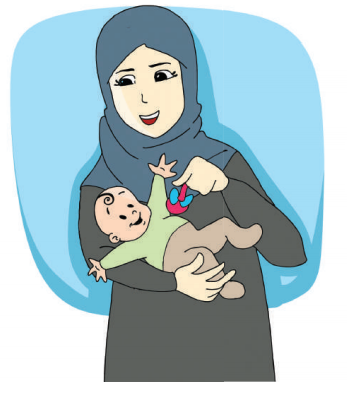 قَدَّمَتْ الْمُعَلِّمَةُ للْمَوْلُودِ هَدِيَّةً .
استراتيجية الحل بالعكس
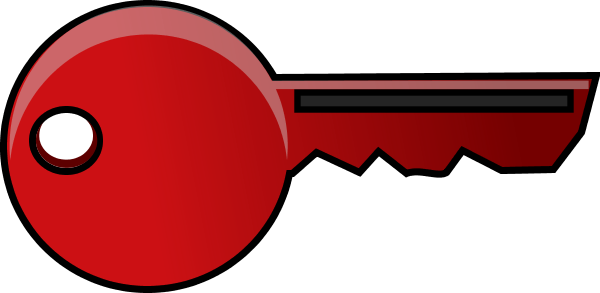 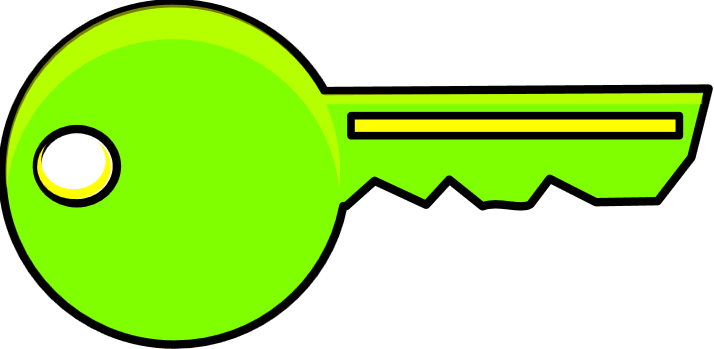 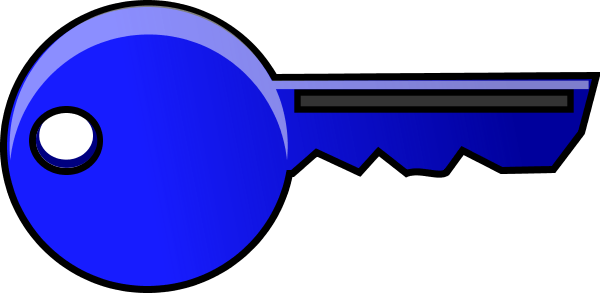 متى
لماذا
كيف
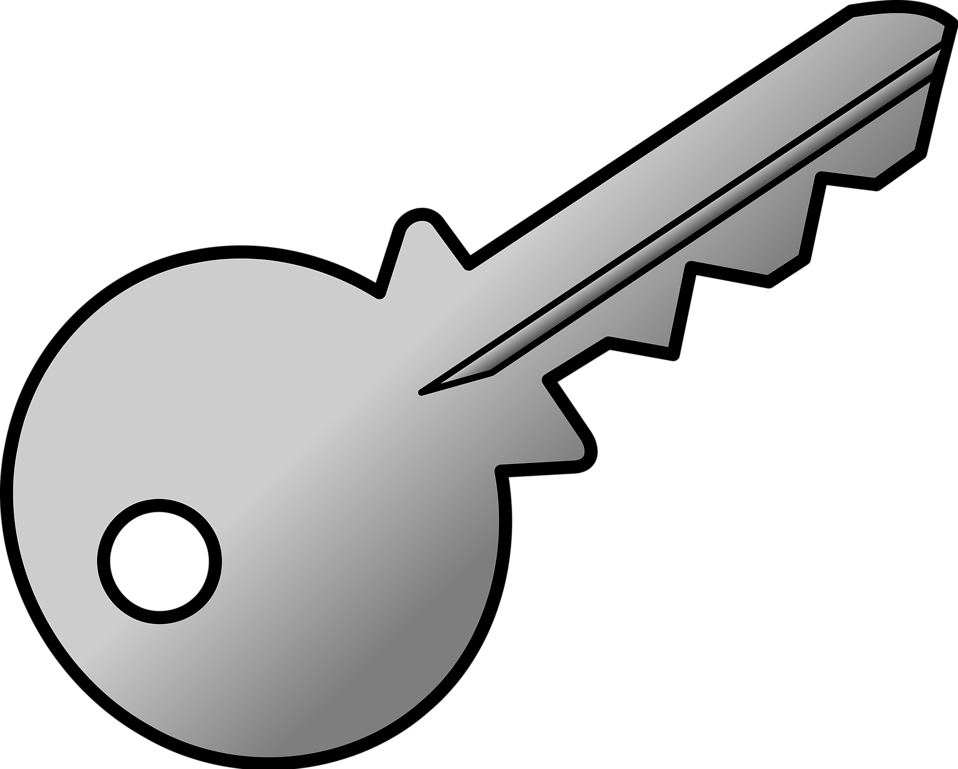 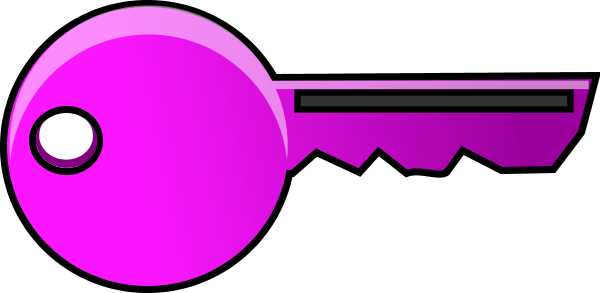 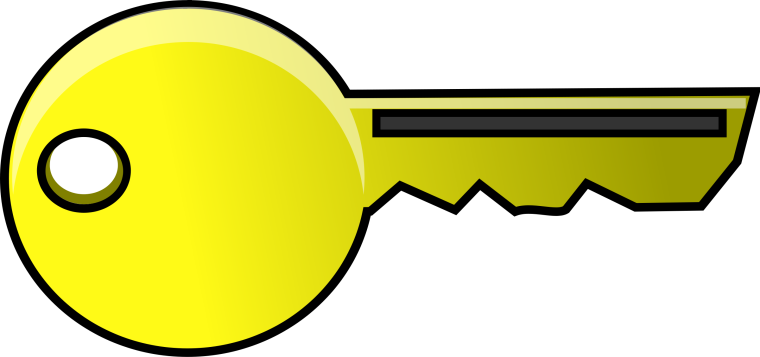 ماذا
كم
أين
باستخدام مفاتيح الأسئلة أطرح أكبر عدد ممكن من الأسئلة المتنوعة على هذه الجمل ؟
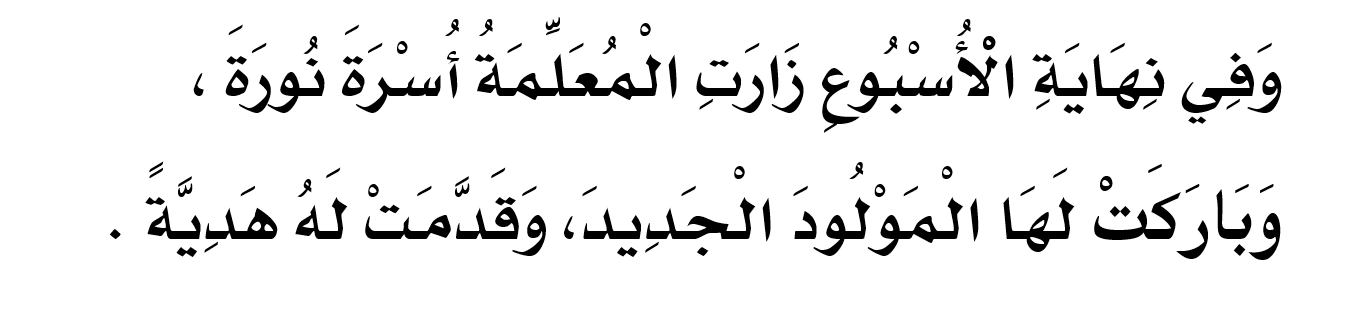 متى
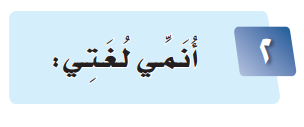 لغتي يا بـحر الكلمات
يا لغة القرآن الـمثلى  
أكتشف وأنـمي لغتي 
بضد الكلمة أو معنى
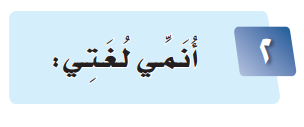 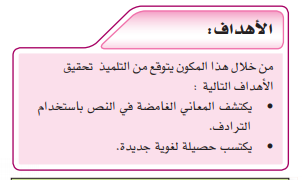 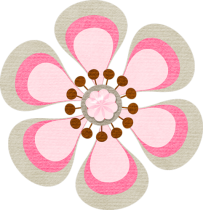 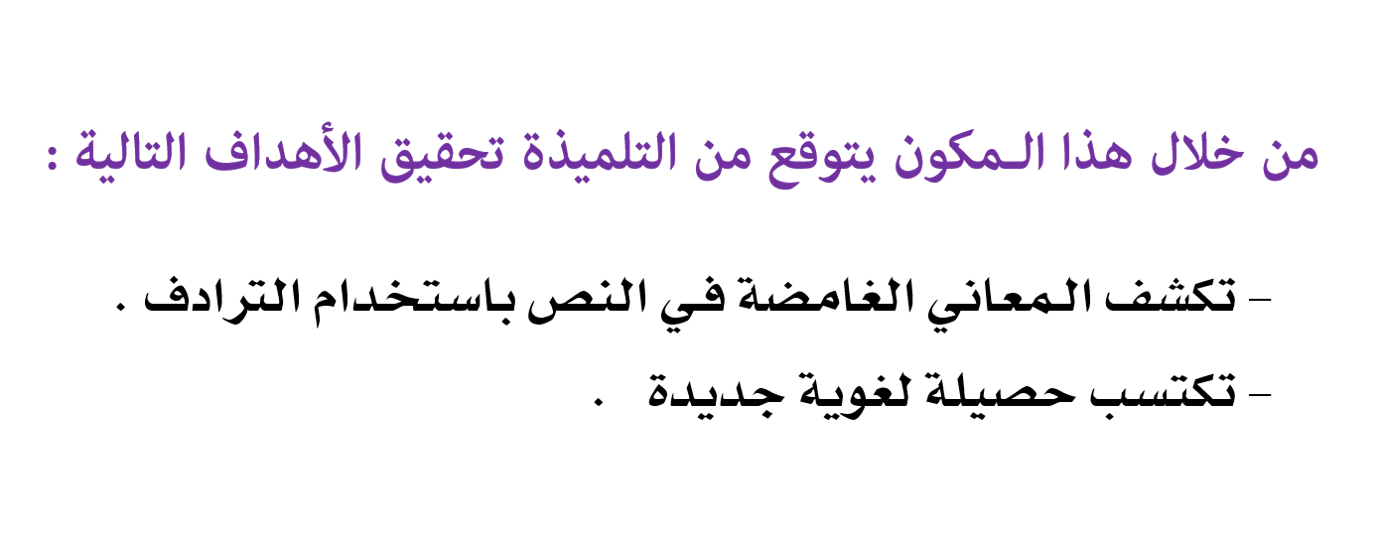 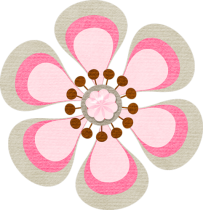 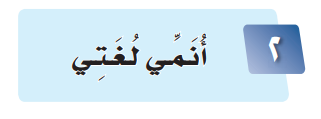 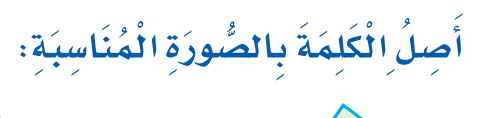 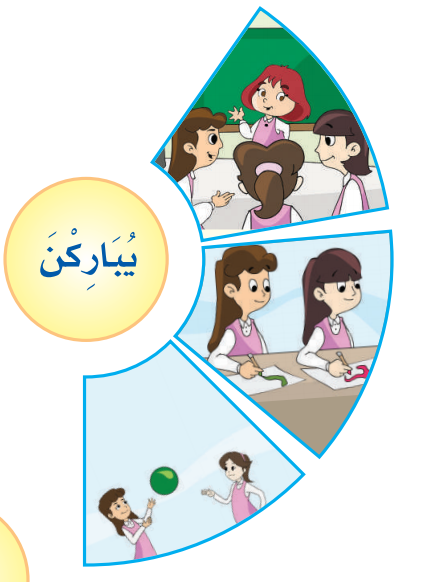 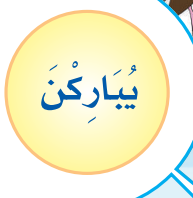 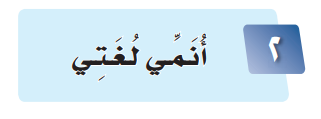 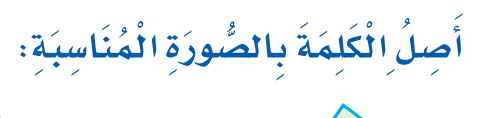 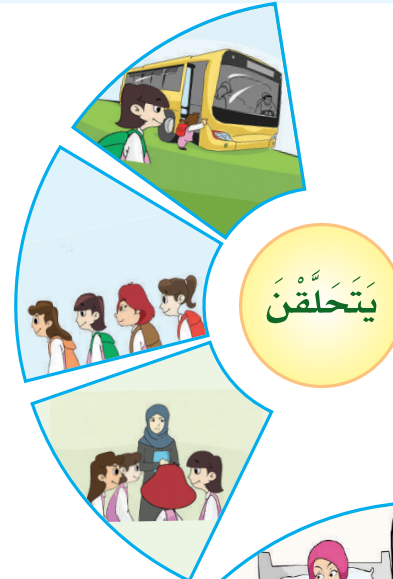 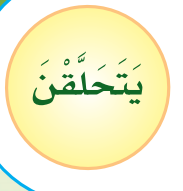 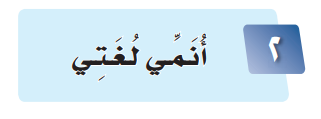 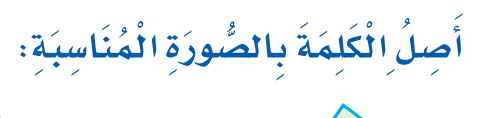 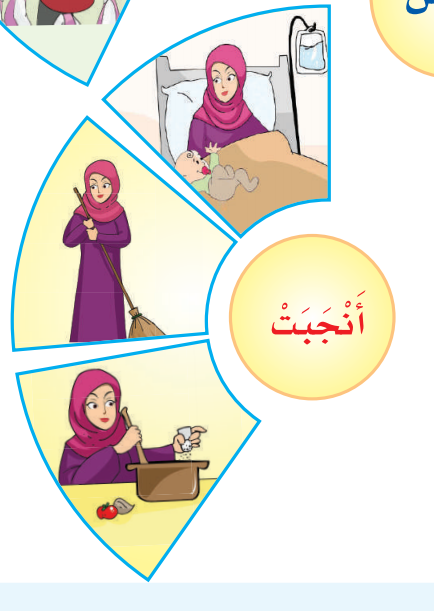 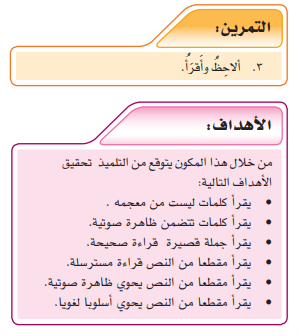 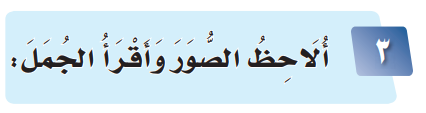 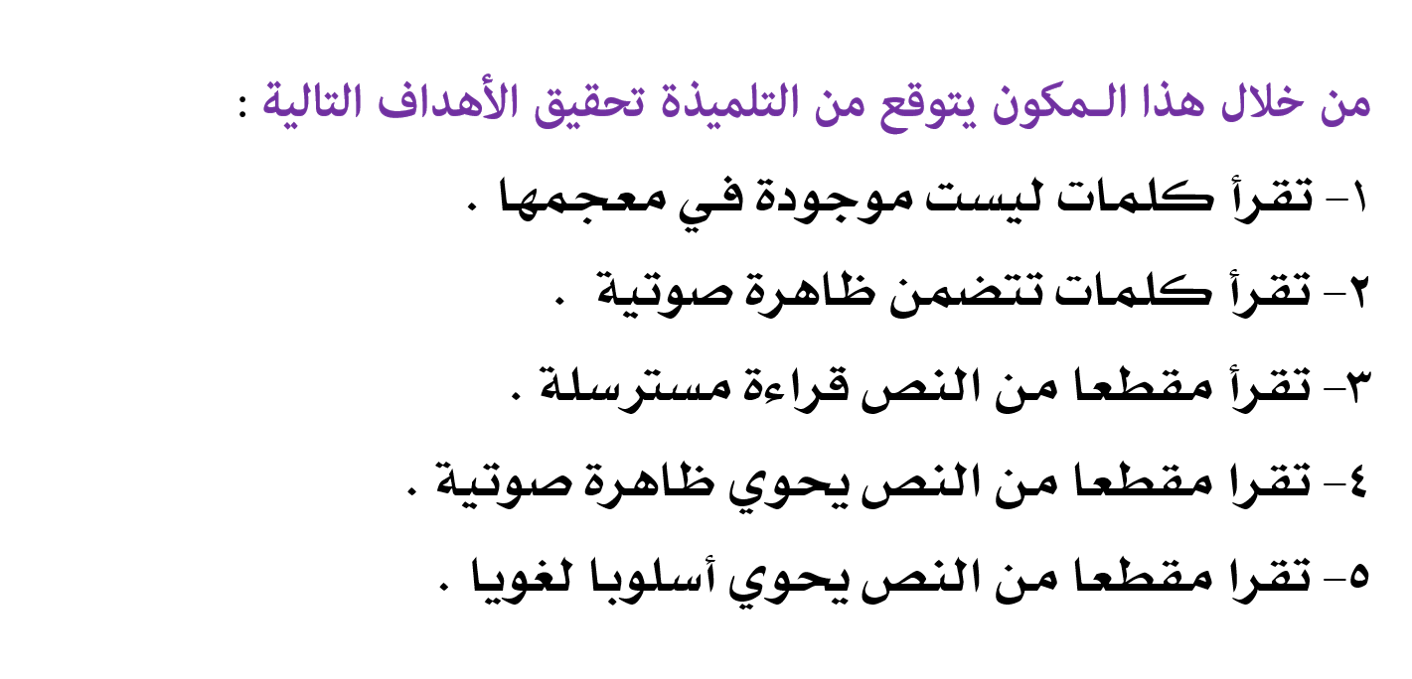 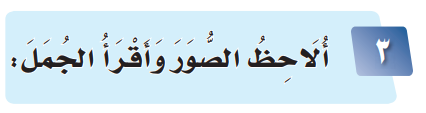 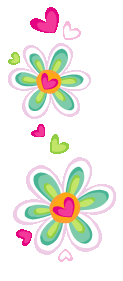 أقرأ وألاحظ كلمات 
قد كتبت باللون الأحمر 
بوضوح الصوت مع النطق 
أقرأها وبلغتي أفخر
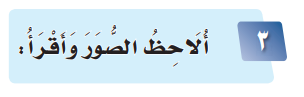 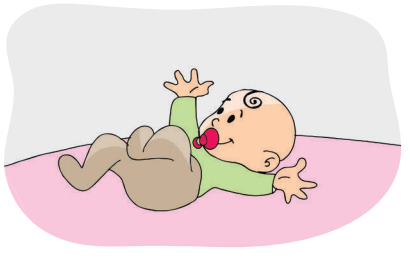 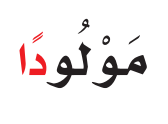 التنوين 
نونٌ تنطقني نون تسمعني نون لا تكتبني
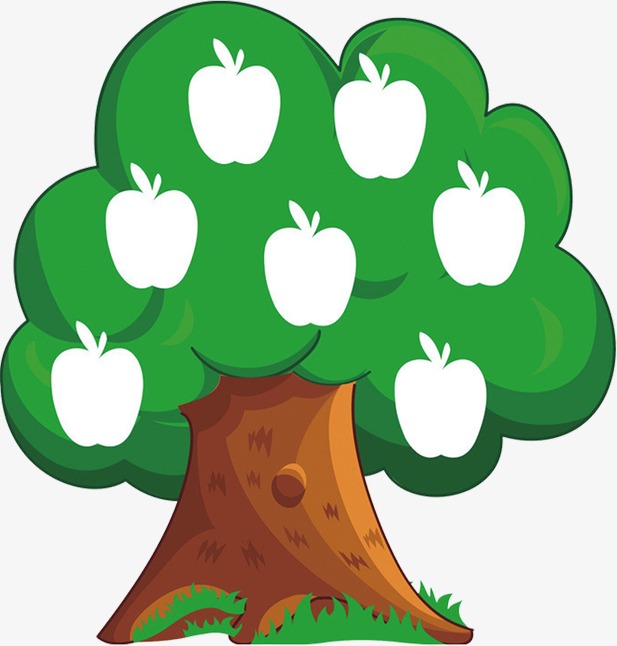 شجرة الذاكرة لكل مجموعة شجرة + ورق ملاحظات
المطلوب 
كتابة كلمات بها تنوين فتح
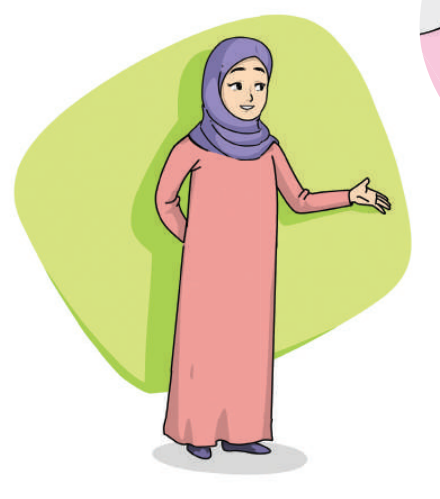 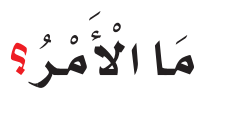 ما هو مفتاح السؤال ؟
ما هي علامة السؤال  ؟
ما  نوع الجملة ؟
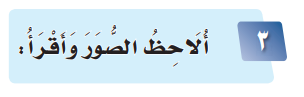 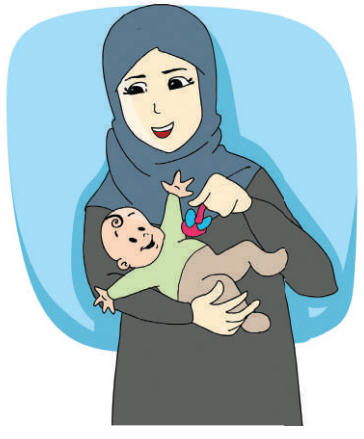 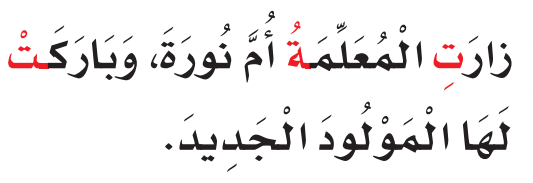 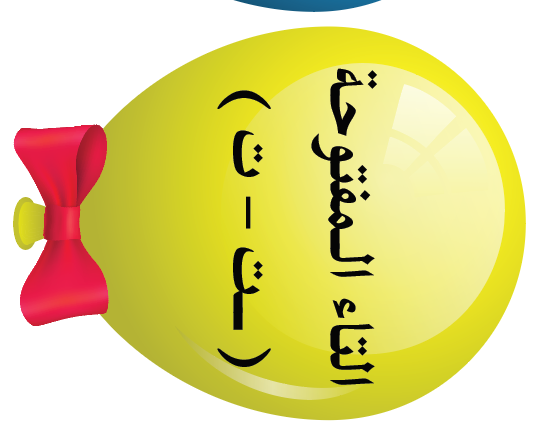 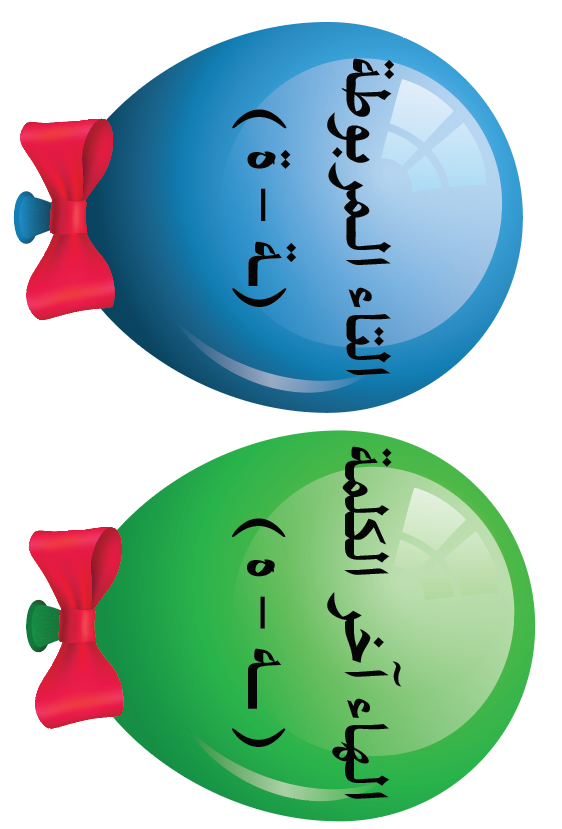 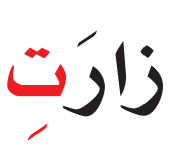 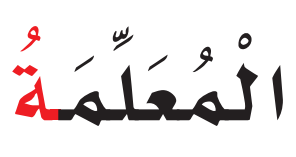 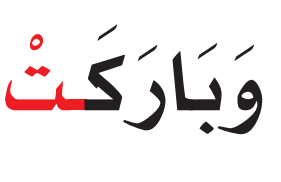 التاء المربوطة   


تنطق تاء عند الحركة وهاء عند الوقف. 
تكتب 
متصلة هكذا (ــة) ومنفصلة (ة)
التاء المفتوحة   


تنطق تاء عند الحركة وعند الوقف.
تكتب 
متصلة هكذا (ــت )
ومنفصلة (ت)
تعلوها
نقطتان
استراتيجية فن
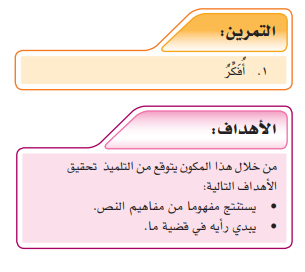 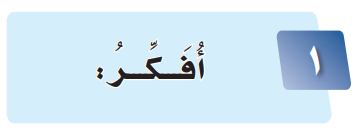 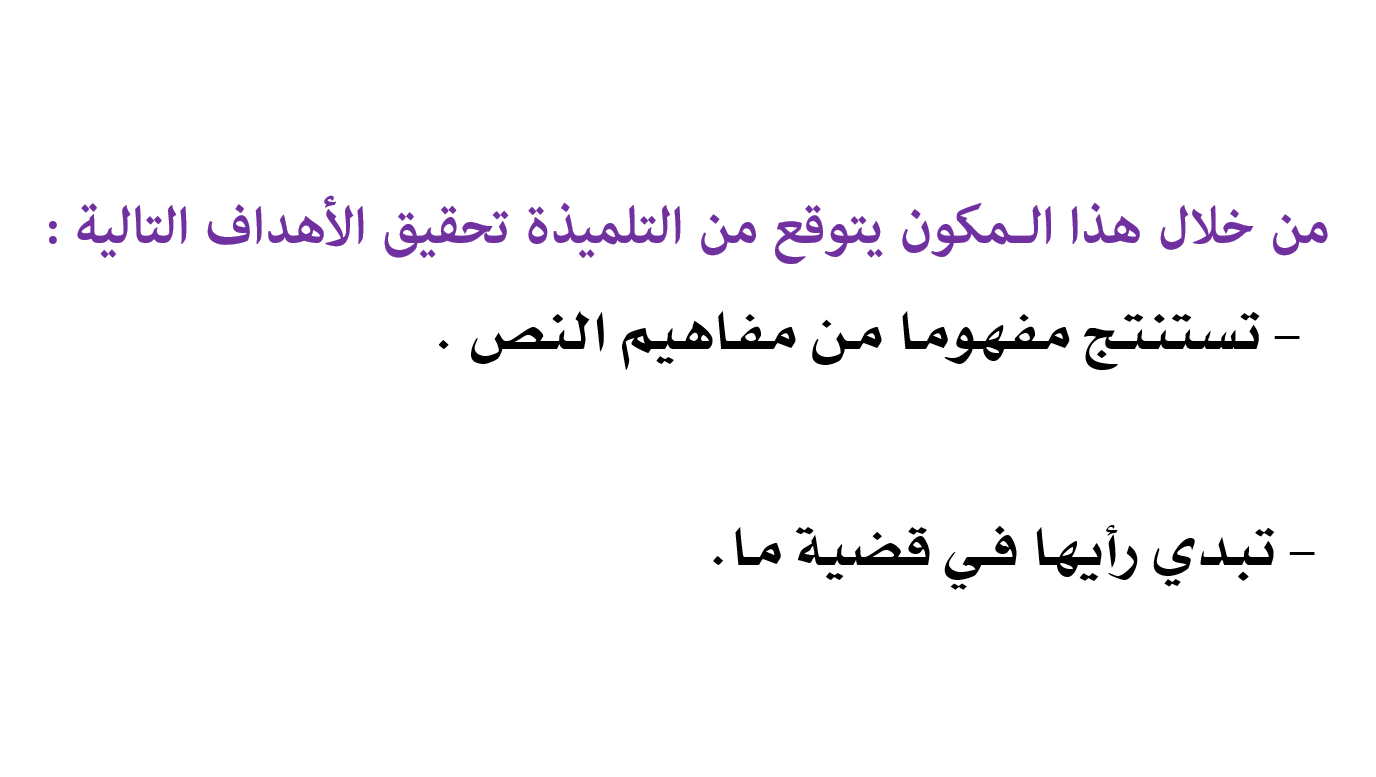 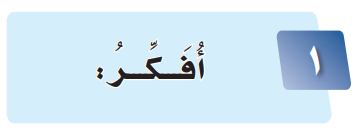 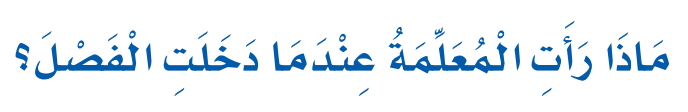 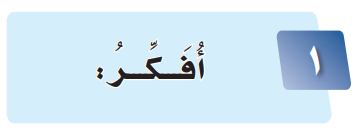 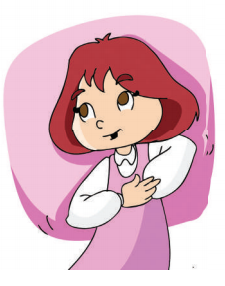 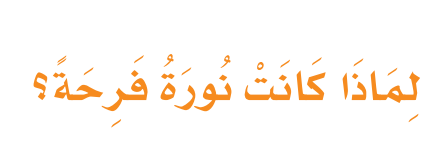 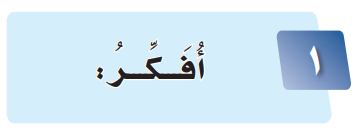 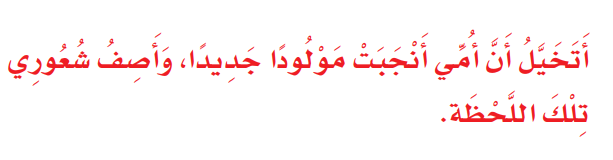 .........................................................................................................................................................................................................................................



.............................................................................................................................................................................................................................................
.


.................................................................................................................................................................................................................................................
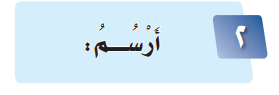 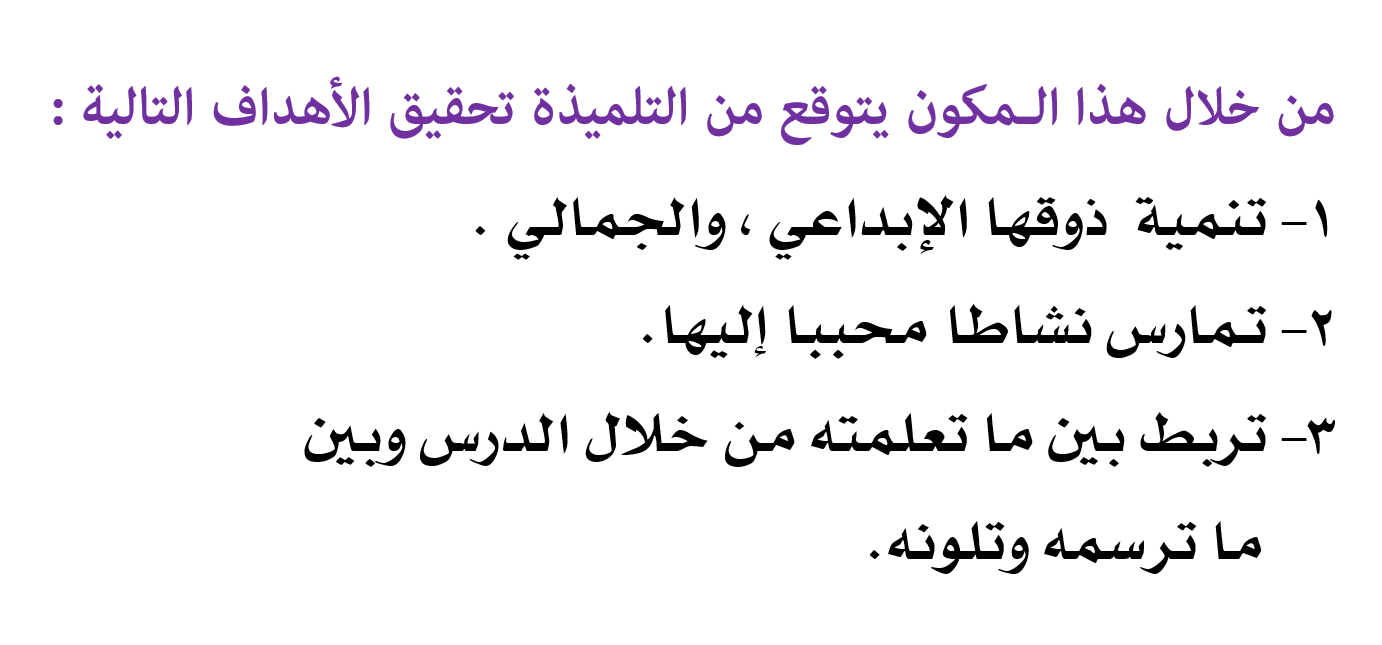 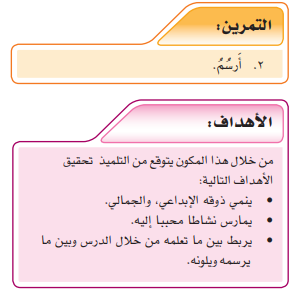 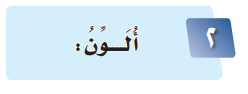 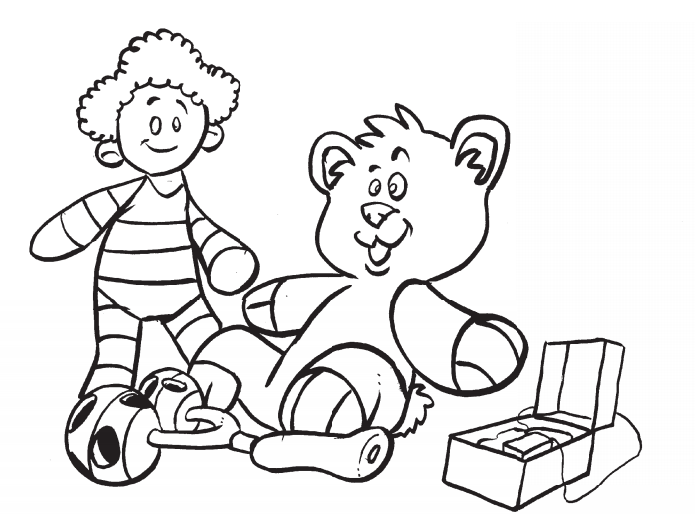 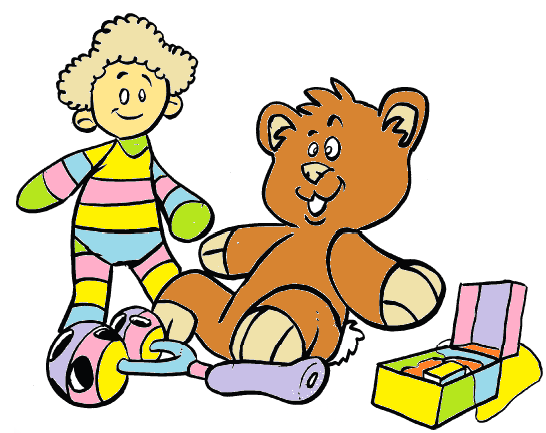 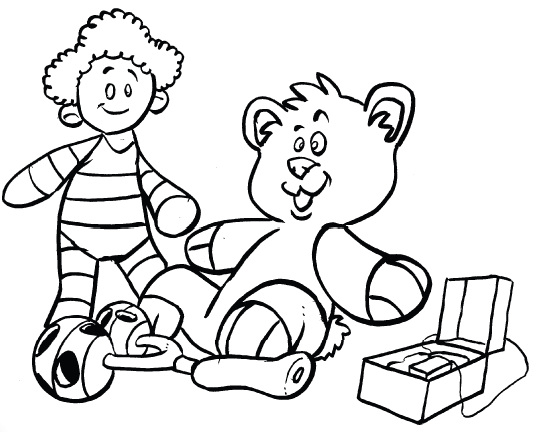 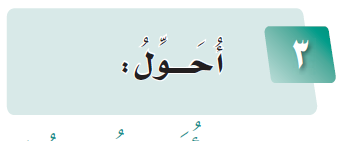 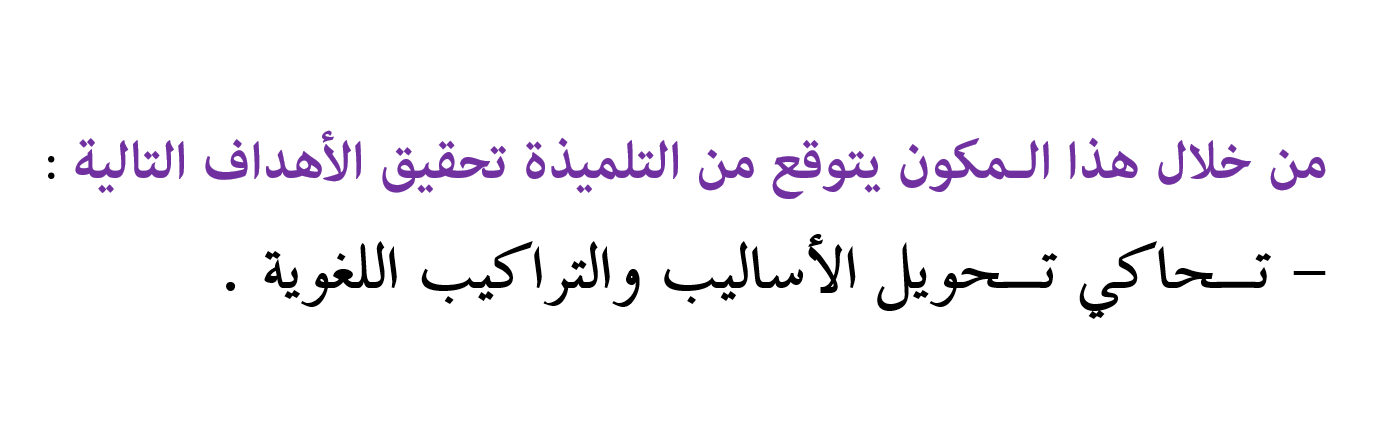 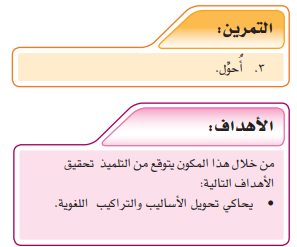 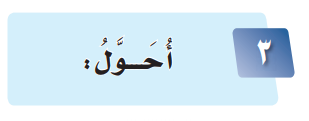 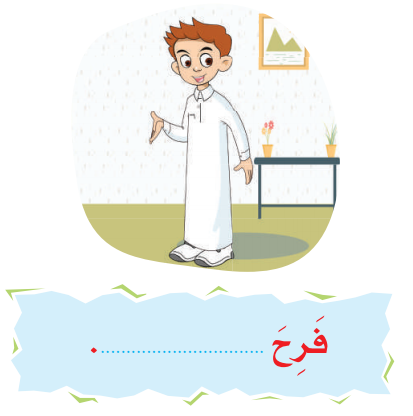 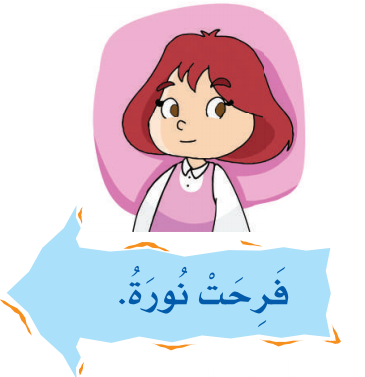 فَوَّاز
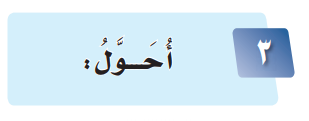 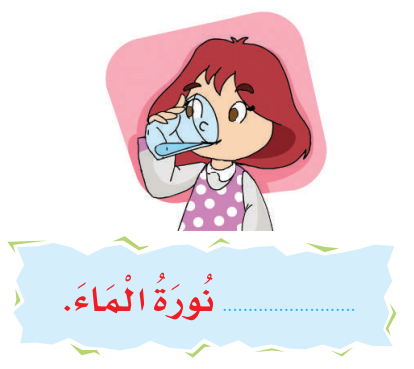 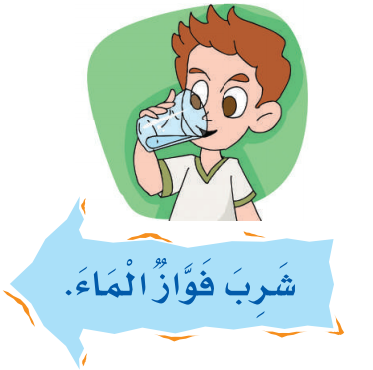 شَرِبَت
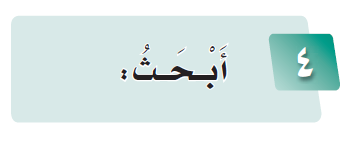 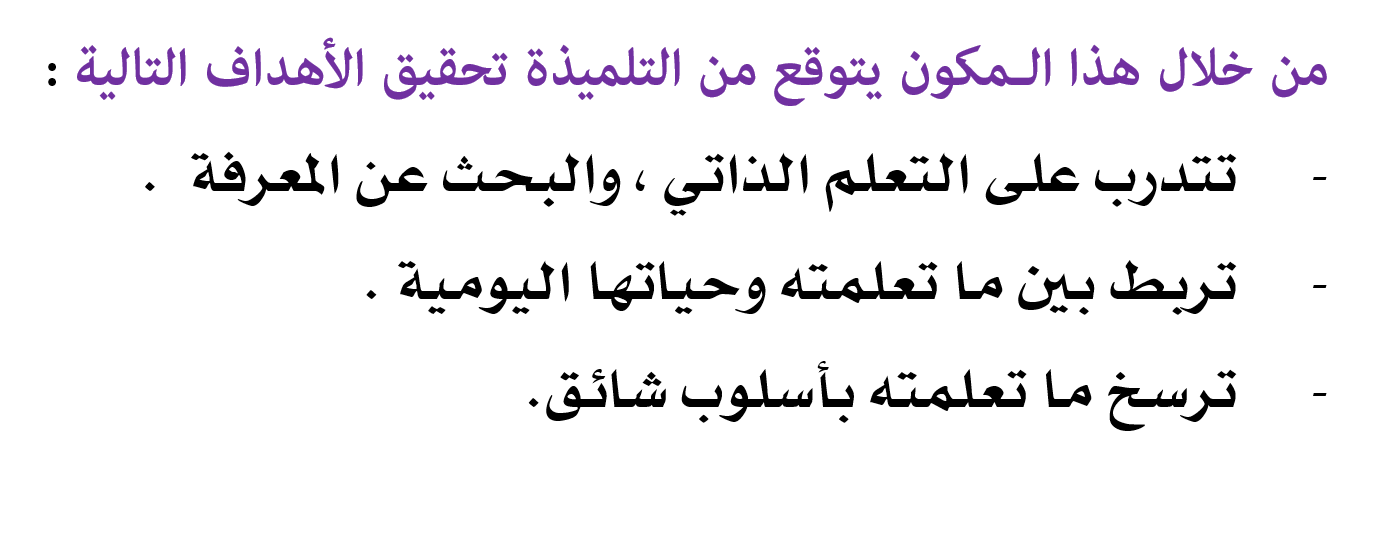 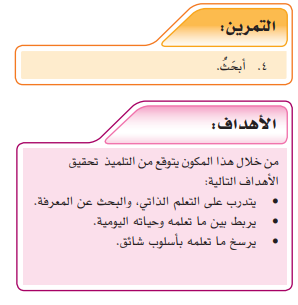 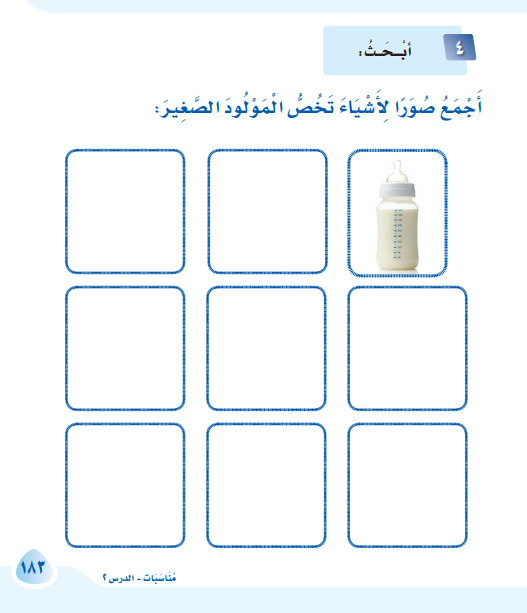 الواجب
البحث عن معنى (لقد خلقنا الإنسان في أحسن تقويم )
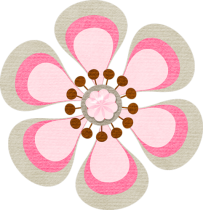 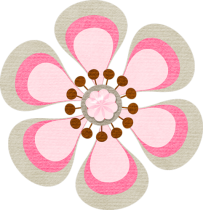 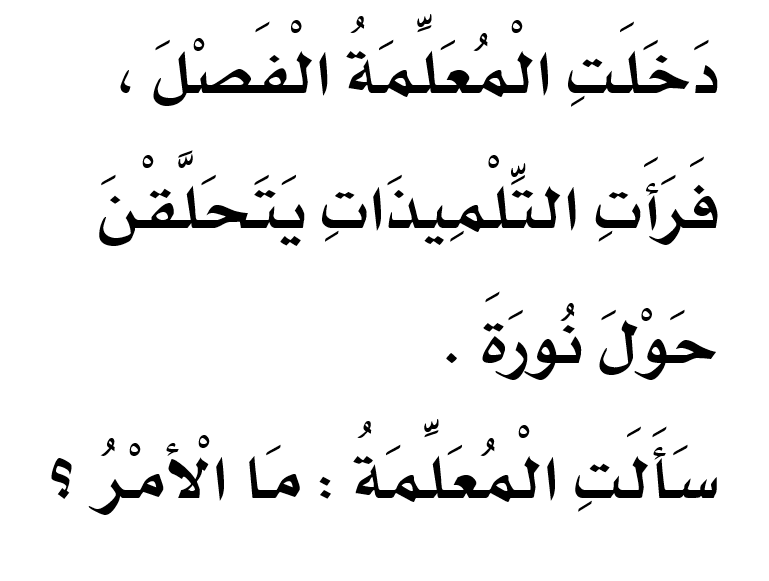 أقرأ الكلمات بصوت واضح .
مَا الْأَمْرُ
ضَيْفٌ
فَرَأَتِ
دَخَلَتِ
حَوْلَ
سَأَلَتِ
الْـفَصْلَ
الْمُعَلِّمَةُ
نُورَةَ
التِّلْمِيذَاتِ
جَدِيدٌ
يَتَحَلَّقْنَ
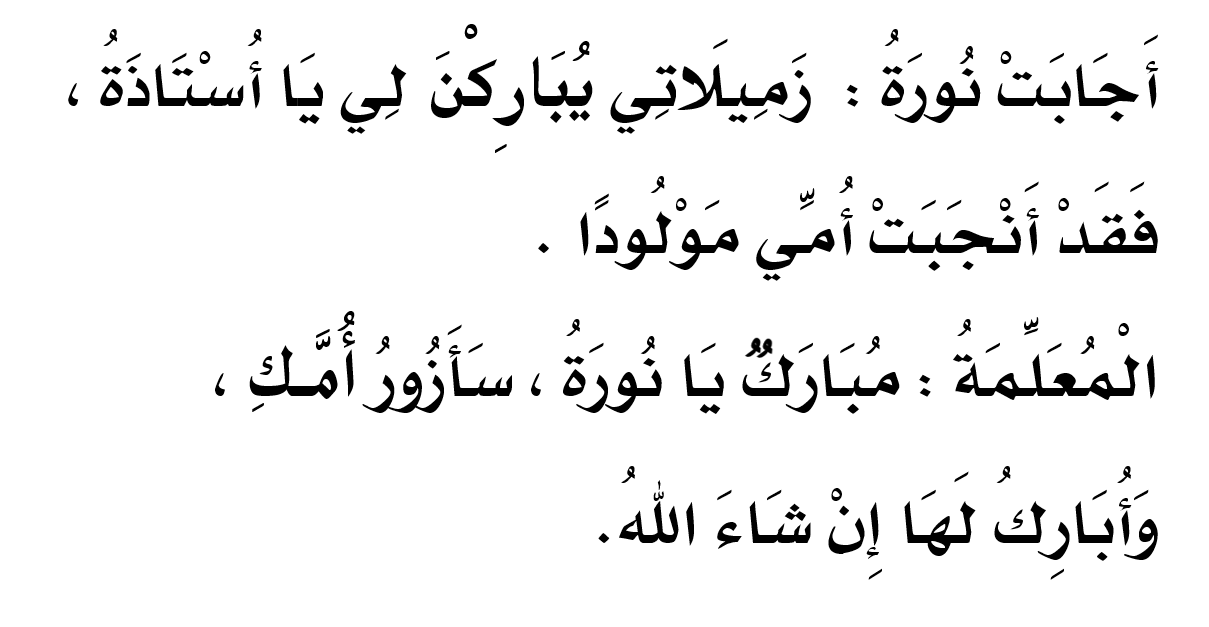 أقرأ الكلمات بصوت واضح .
فَـقَـدْ
أُمِّي
لِي
أَجَابَتْ
يَا
مَوْلُودًا
زَمِيلَاتِي
نُورَةُ
أُسْتَاذَةُ
يُبَارِكْنَ
أَنْجَبَتْ
أقرأ الكلمات بصوت واضح .
لَهَا
أُمَّكِ
سَأَزُورُ
مُبَارَكٌ
وَأُبَارِكُ
الْمُعَلِّمَةُ
يَا نُورَةُ
إِنْ شَاءَ اللهُ
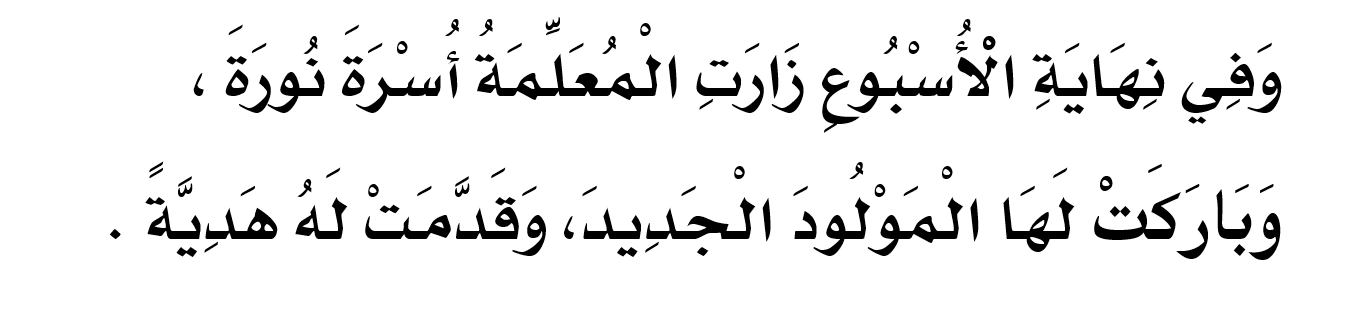 نِهَايَةِ
وَفِي
الْمُعَلِّمَةُ
وَبَارَكَتْ
الْأُسْبُوعِ
نُورَةَ
الْمَوْلُودَ
لَهَا
زَارَتِ
لَهُ
الْجَدِيدَ
أُسْرَةَ
هَدِيَّةً
وَقَدَّمَتْ
أستخرج ما يلي من درس (ضيف جديد)
لا نسمح أبدا لمن يستخدم العروض المقدمة أو أوراق العمل  للتجارة ولو بجزء منها .
ملاحظة : أوراق العمل تطبع ملونة  من نفس عرض البور بوينت